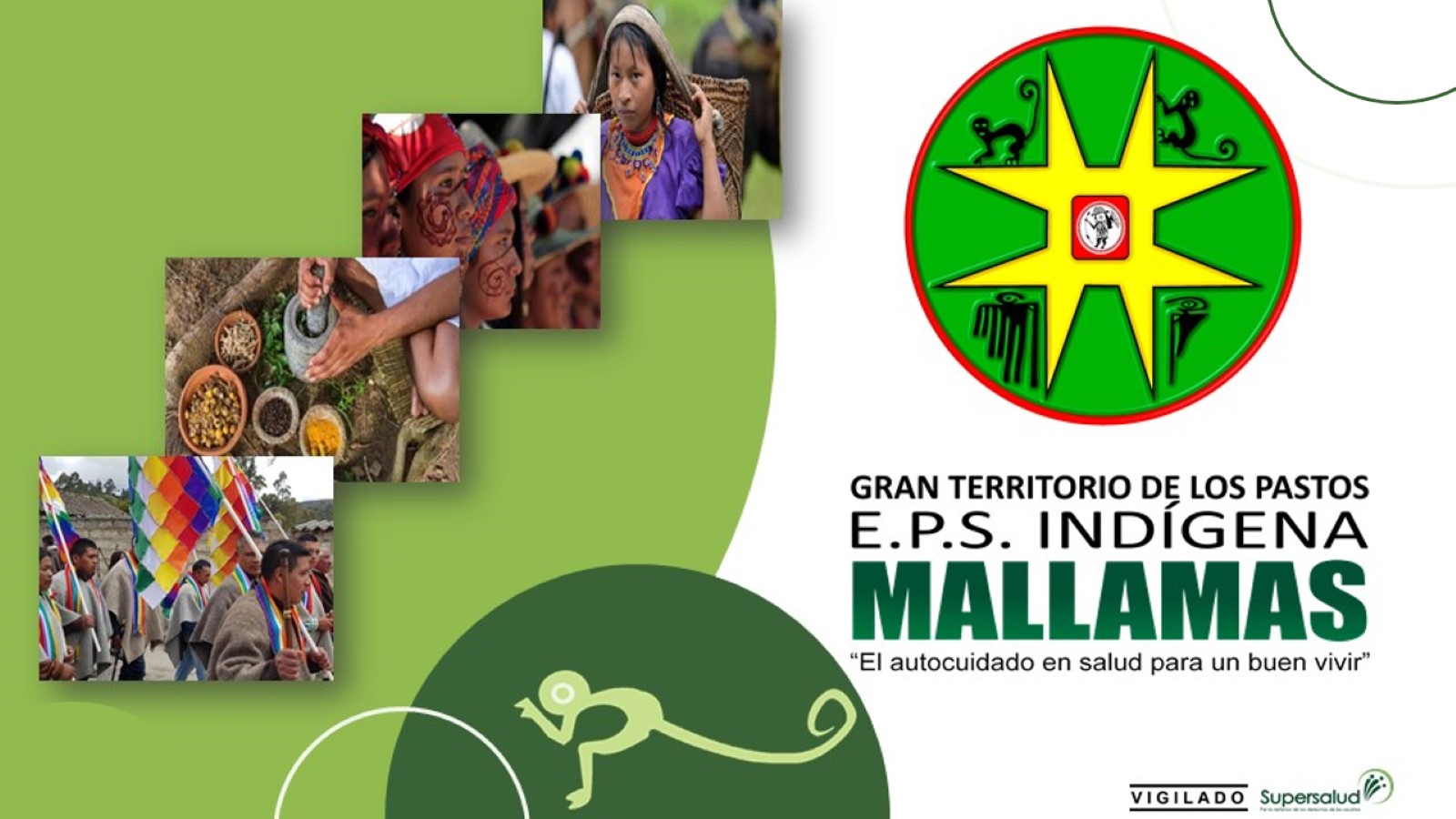 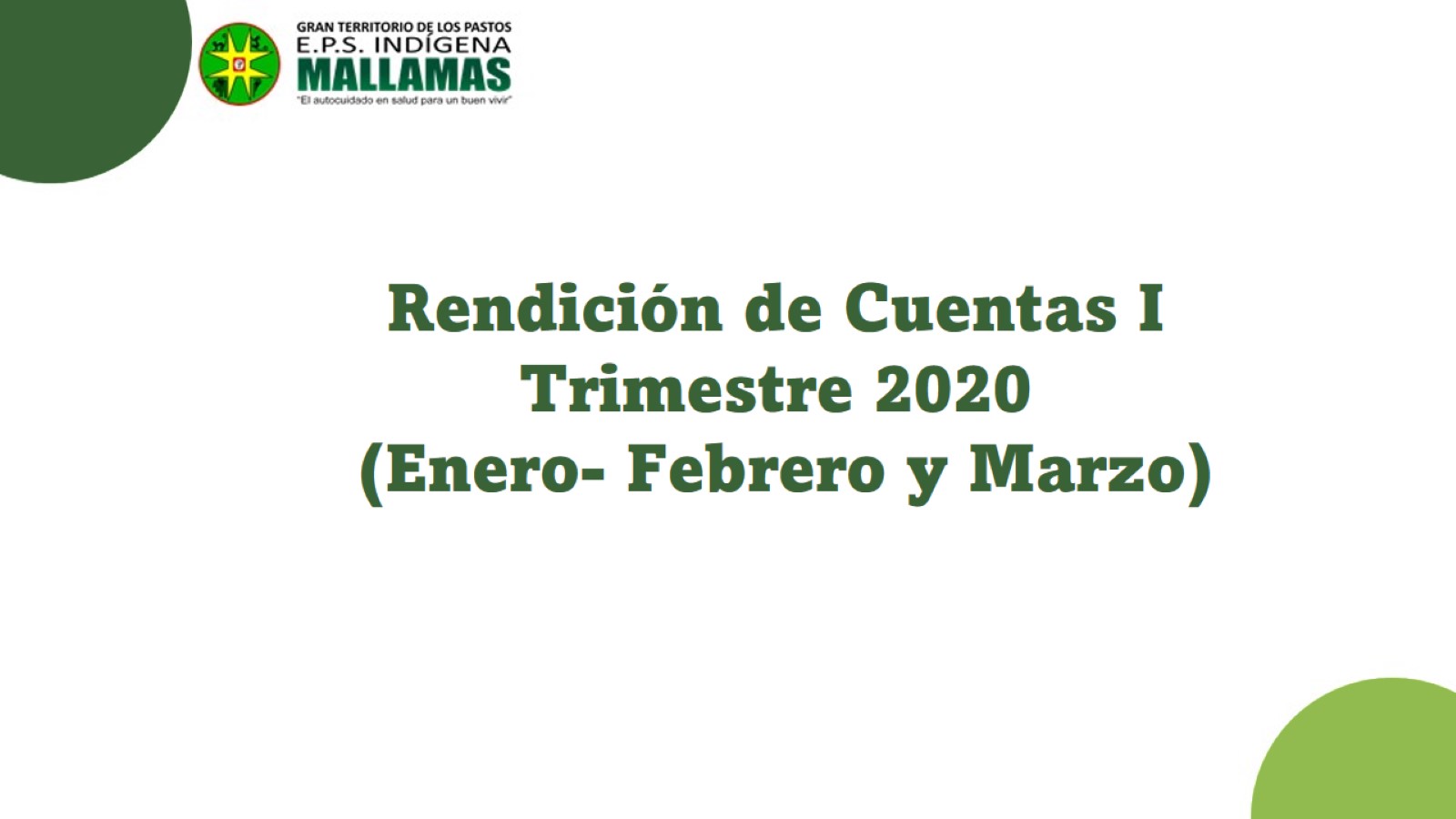 Rendición de Cuentas I Trimestre 2020 (Enero- Febrero y Marzo)
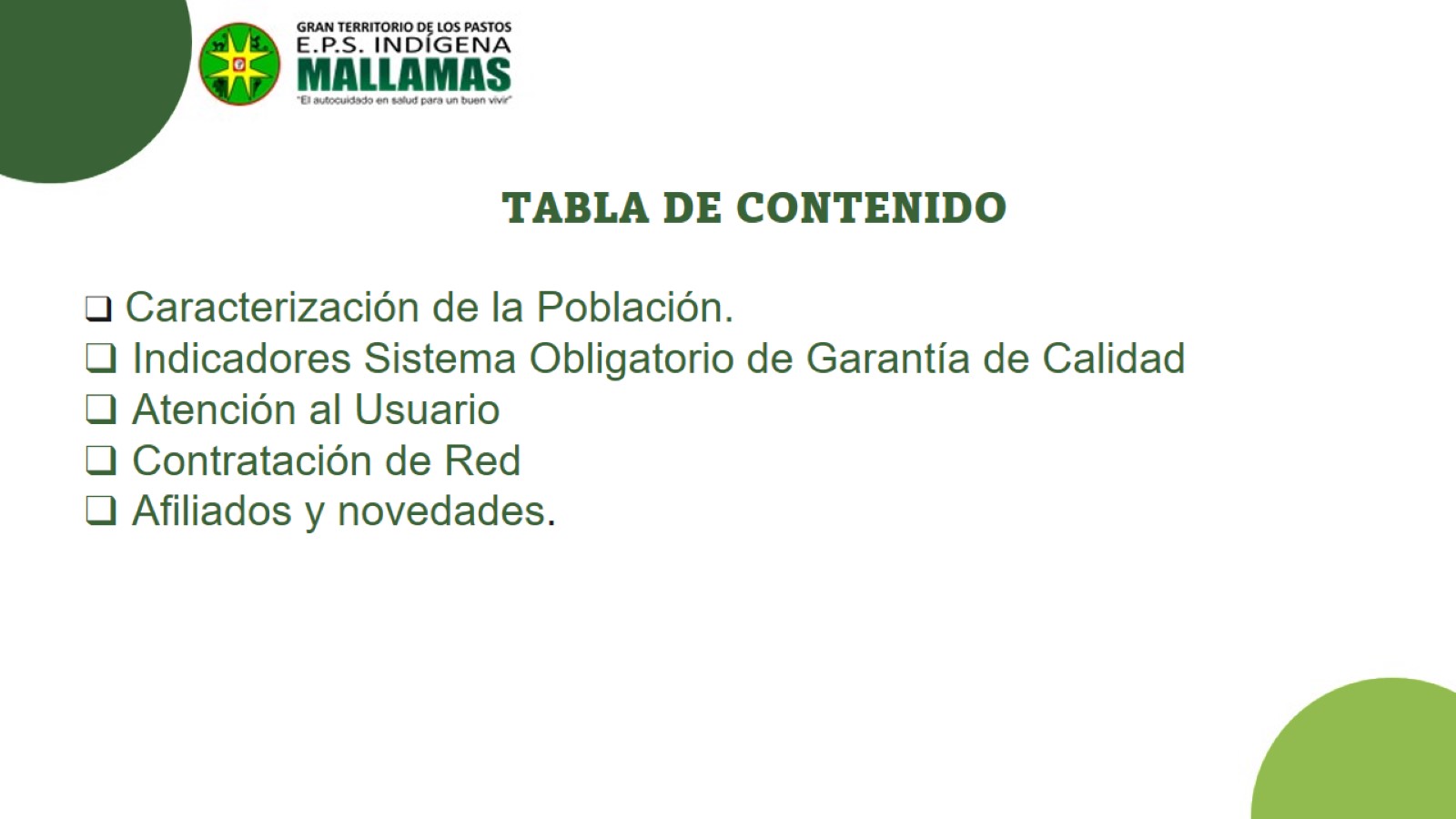 TABLA DE CONTENIDO
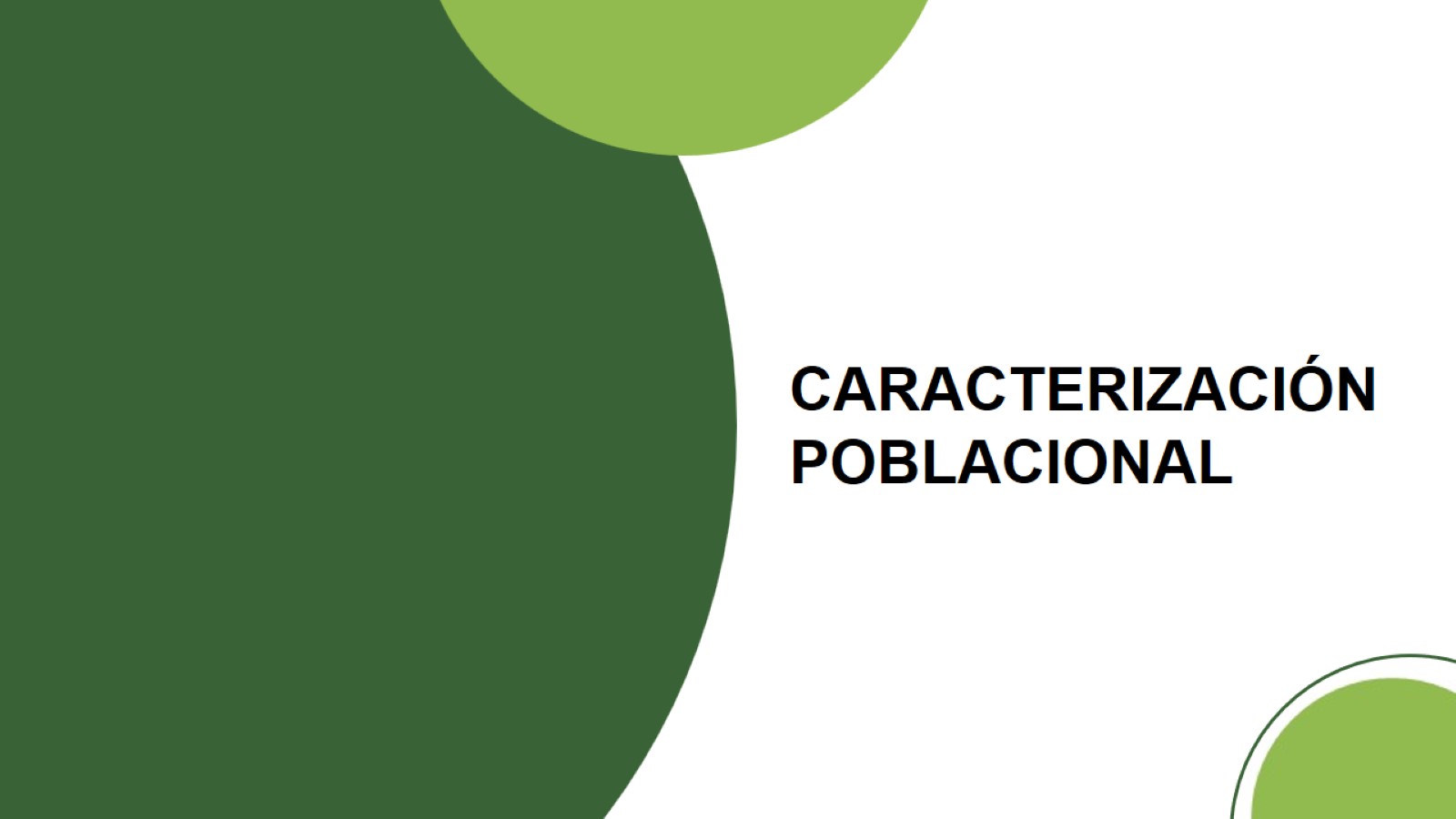 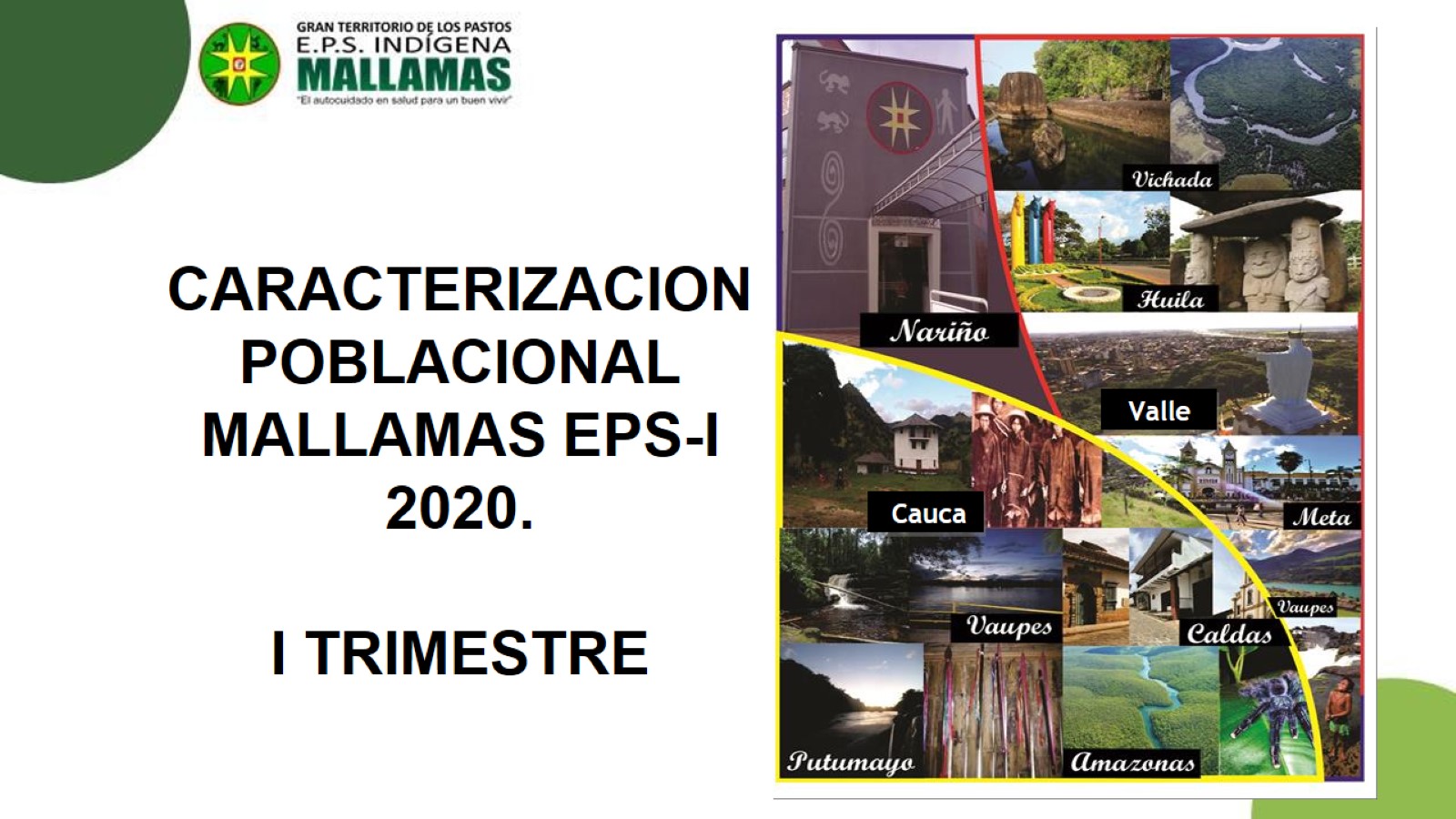 CARACTERIZACION POBLACIONAL MALLAMAS EPS-I 2020.I TRIMESTRE
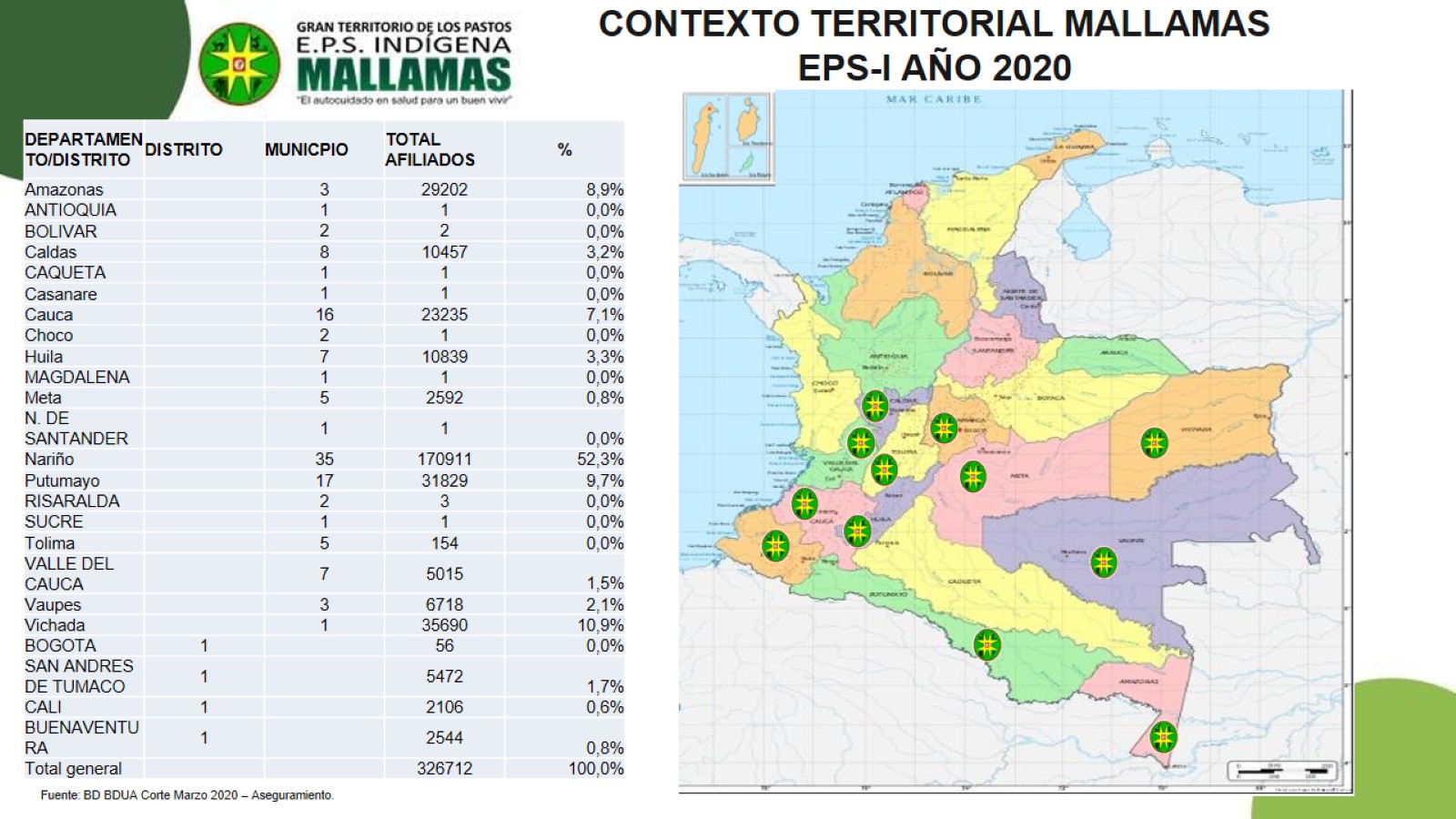 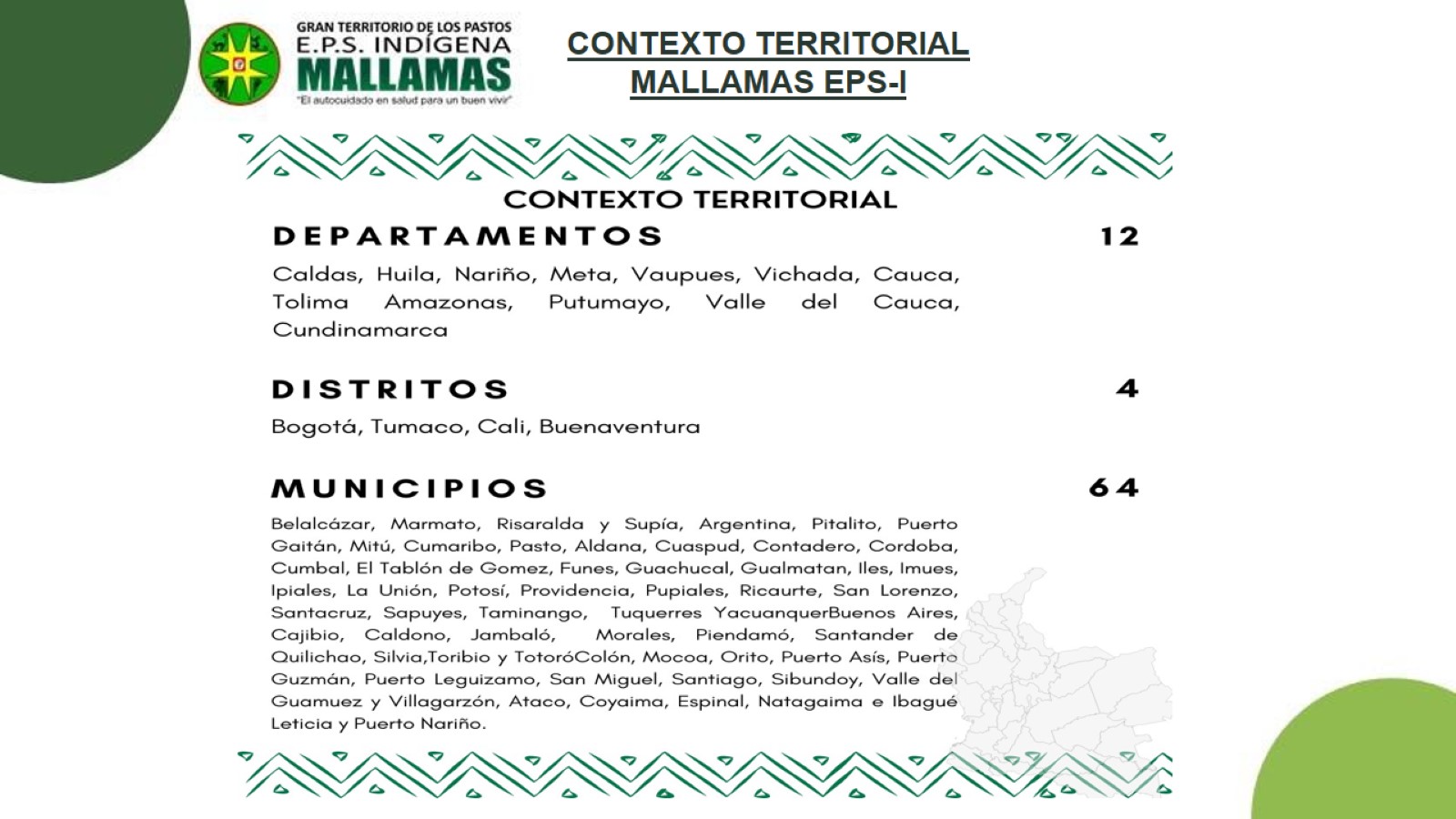 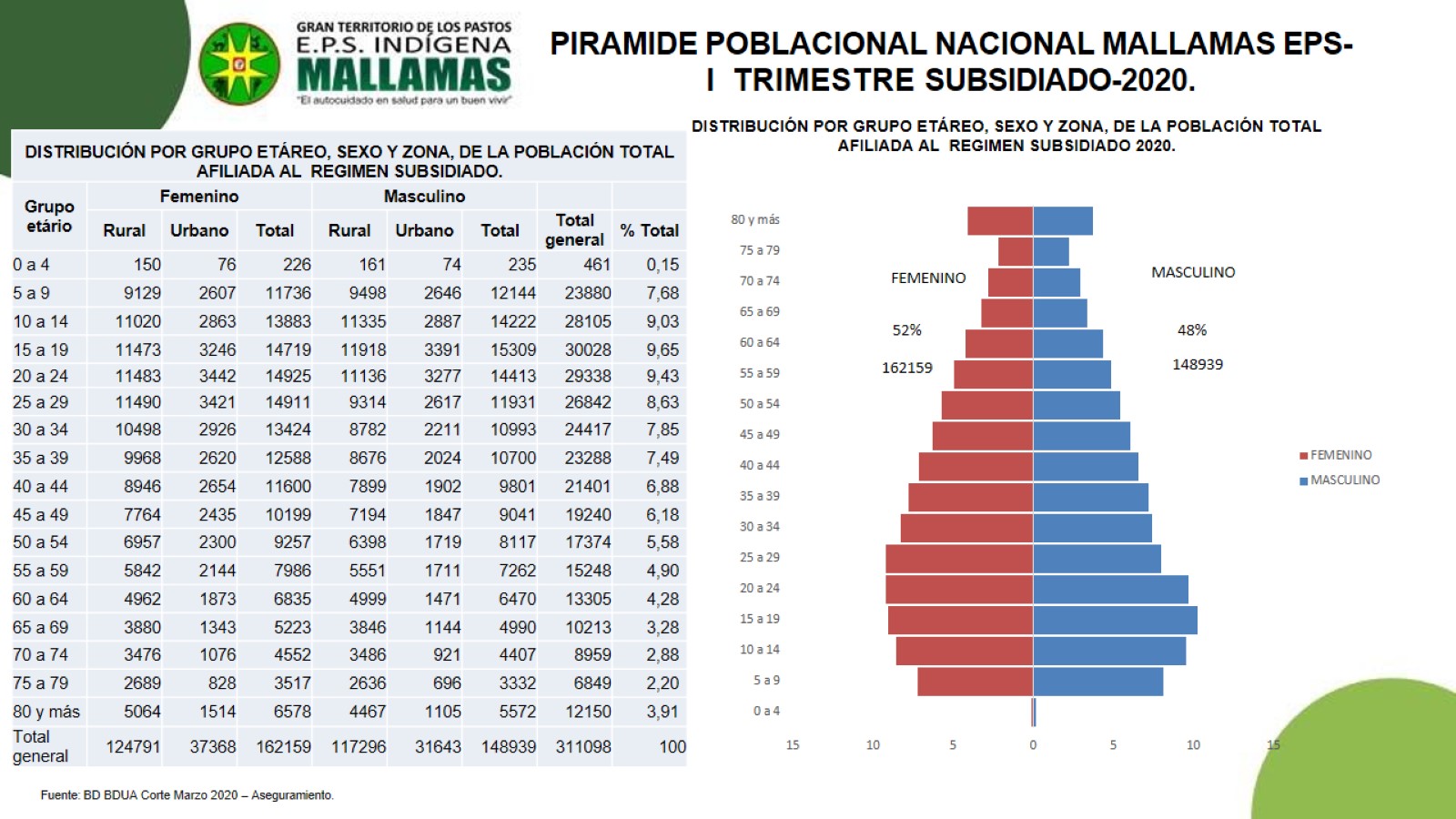 PIRAMIDE POBLACIONAL NACIONAL MALLAMAS EPS-
I  TRIMESTRE SUBSIDIADO-2020.
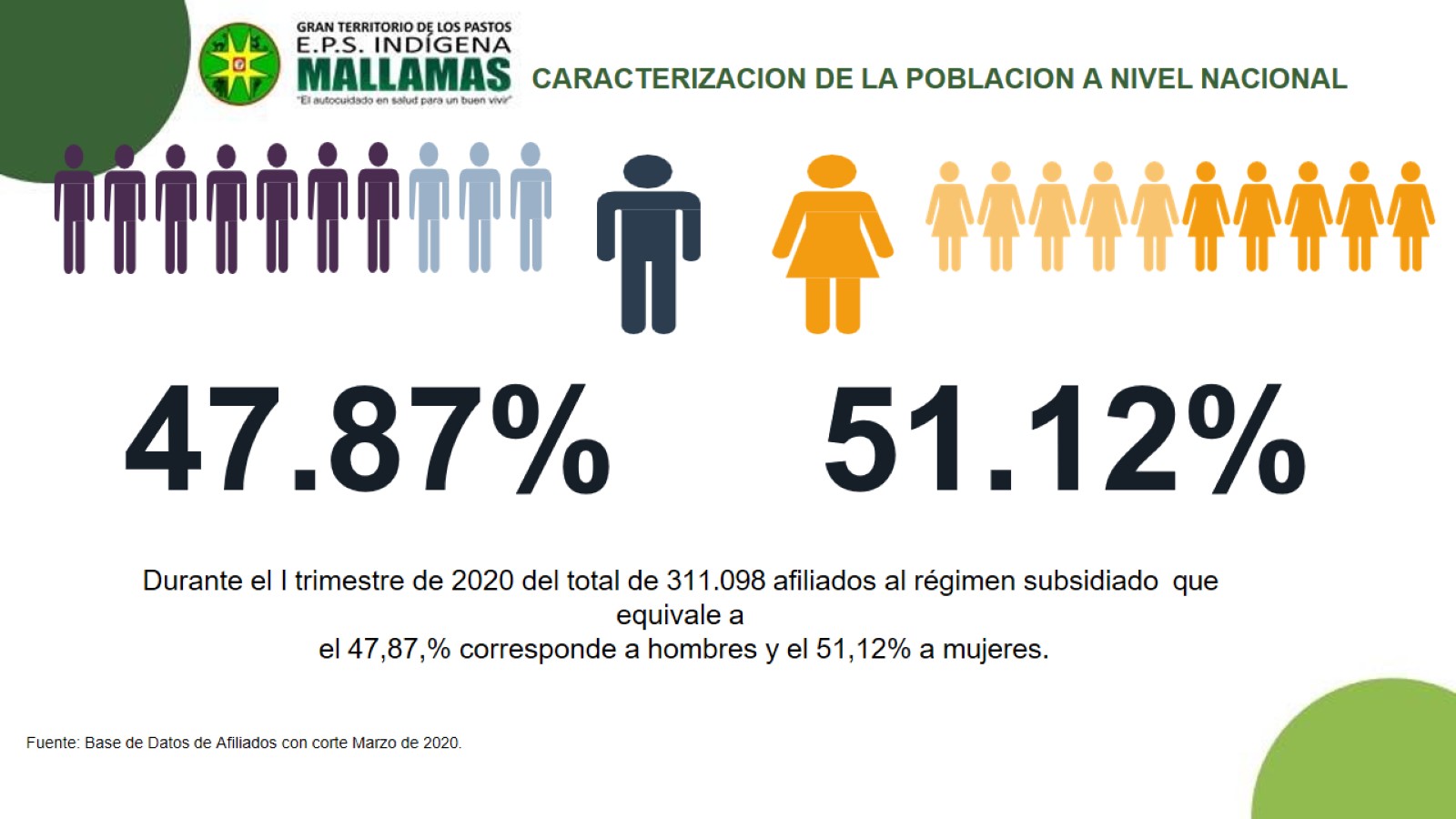 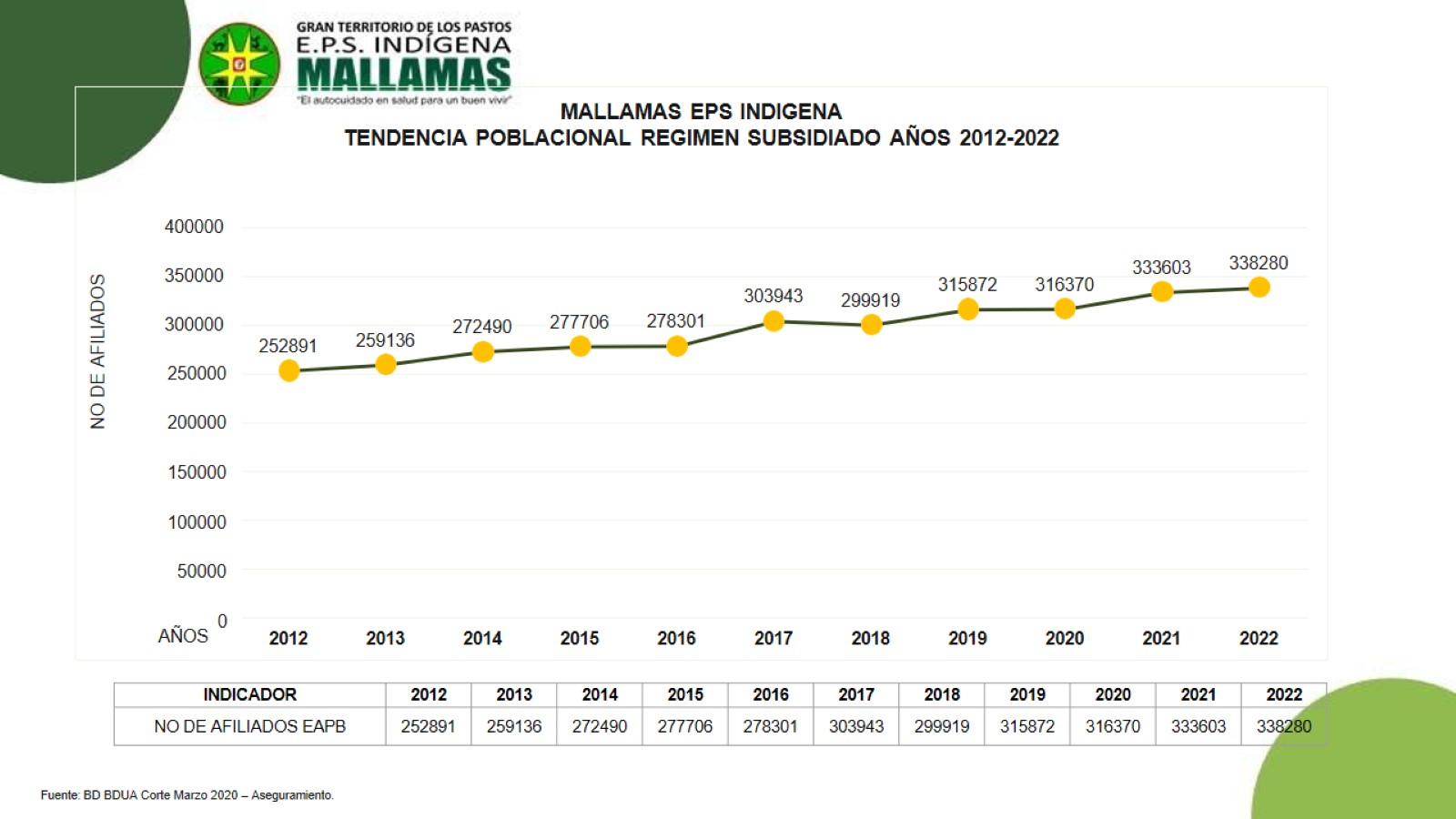 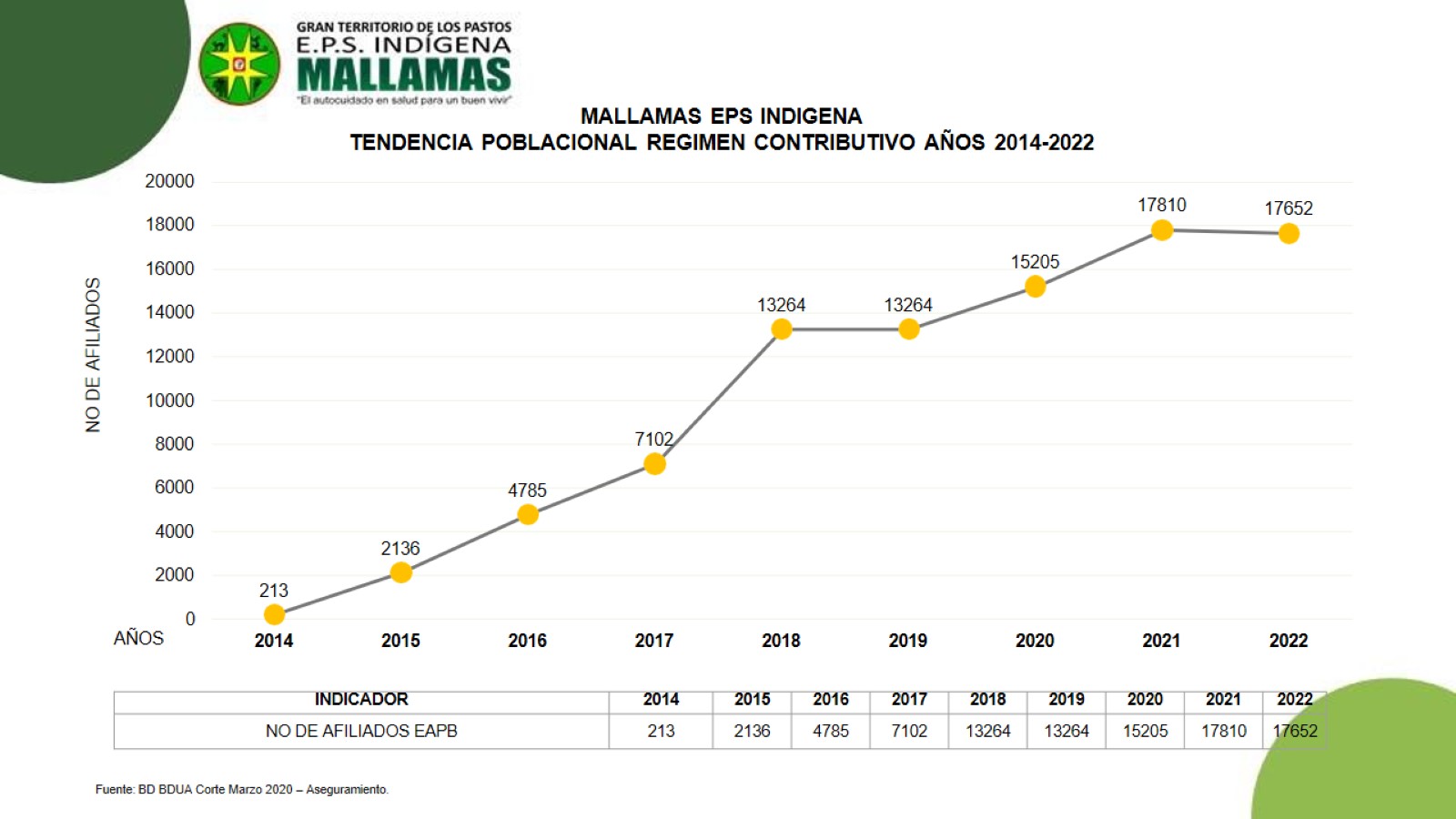 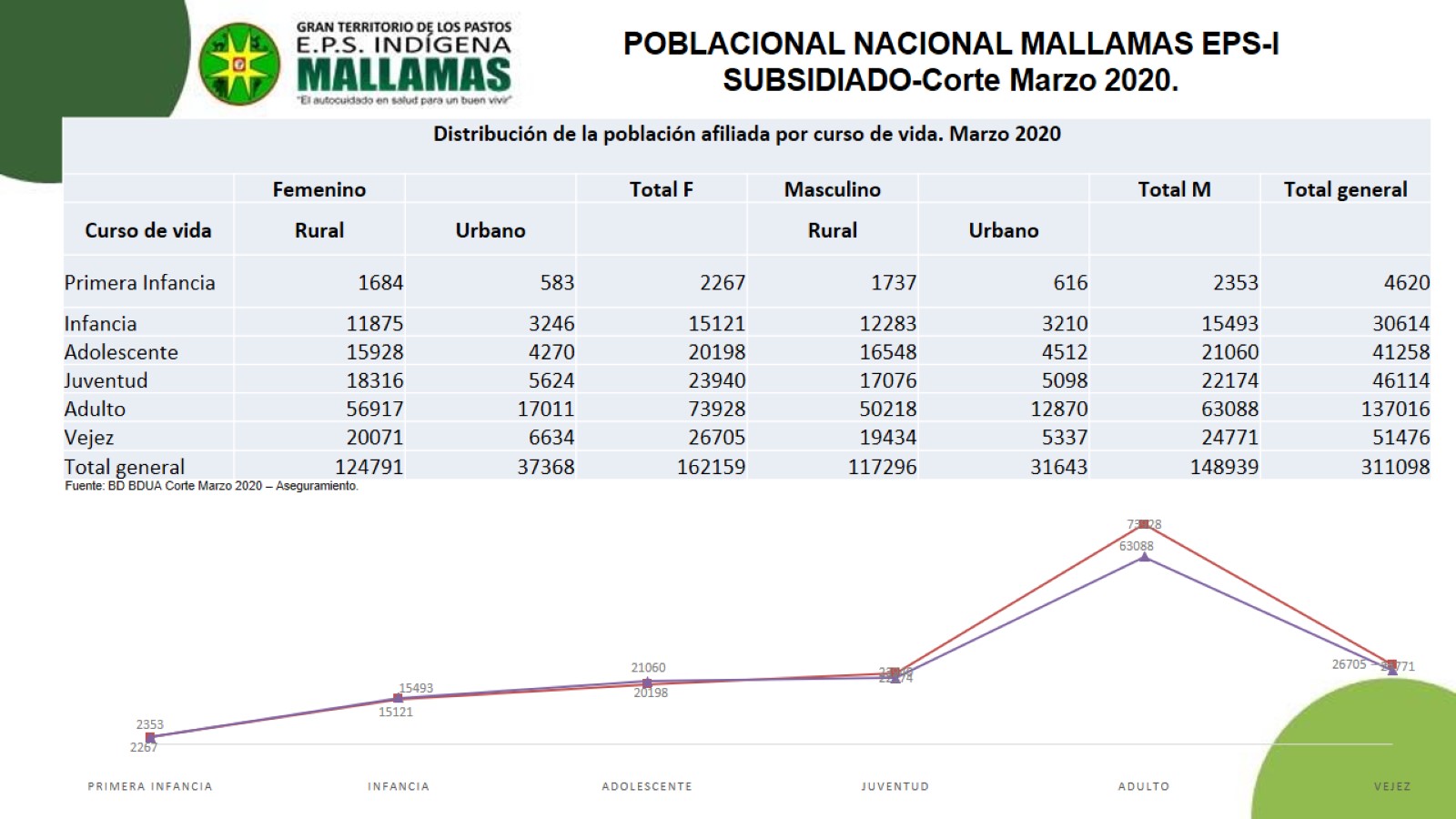 POBLACIONAL NACIONAL MALLAMAS EPS-I
SUBSIDIADO-Corte Marzo 2020.
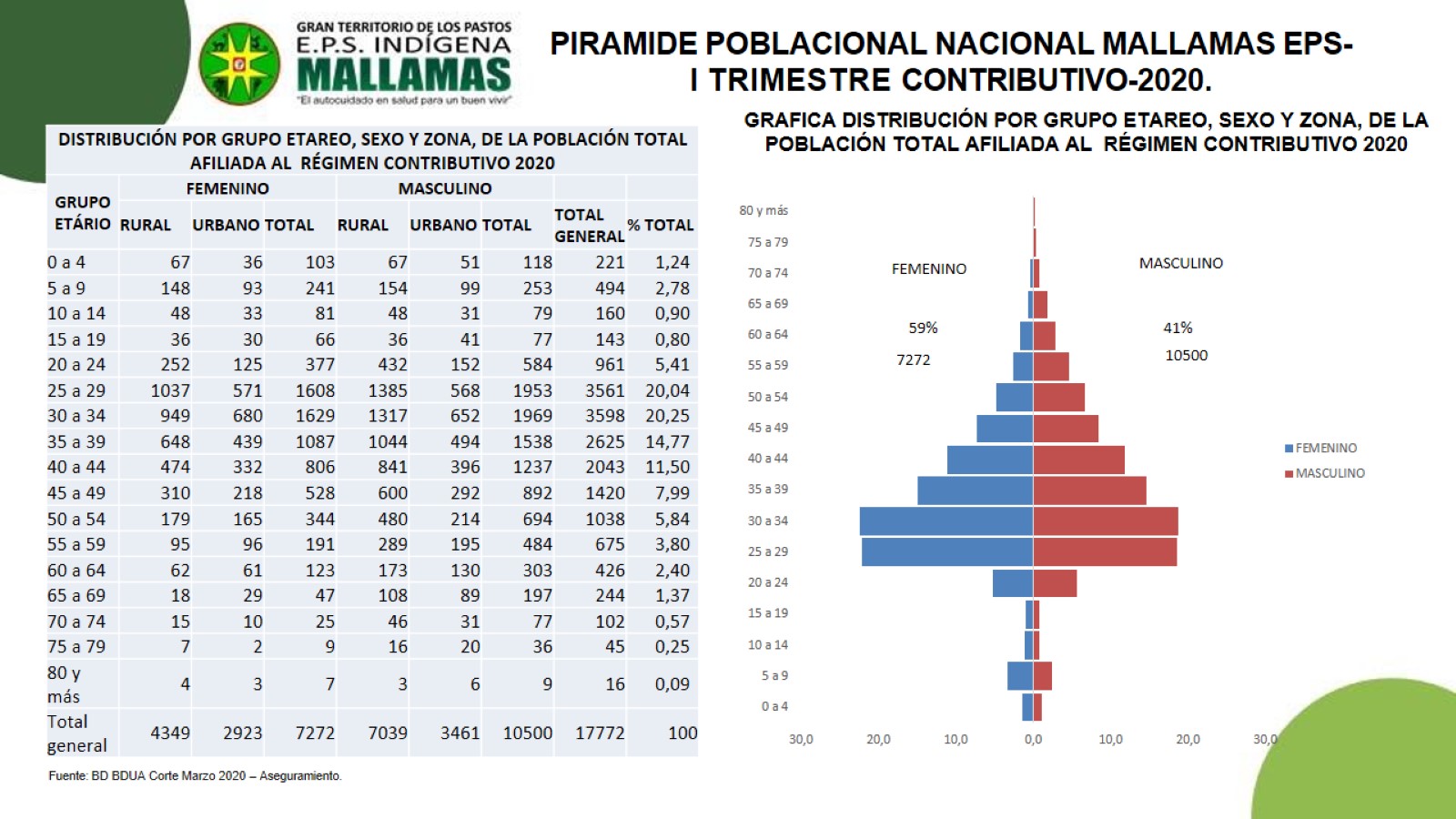 PIRAMIDE POBLACIONAL NACIONAL MALLAMAS EPS-
I TRIMESTRE CONTRIBUTIVO-2020.
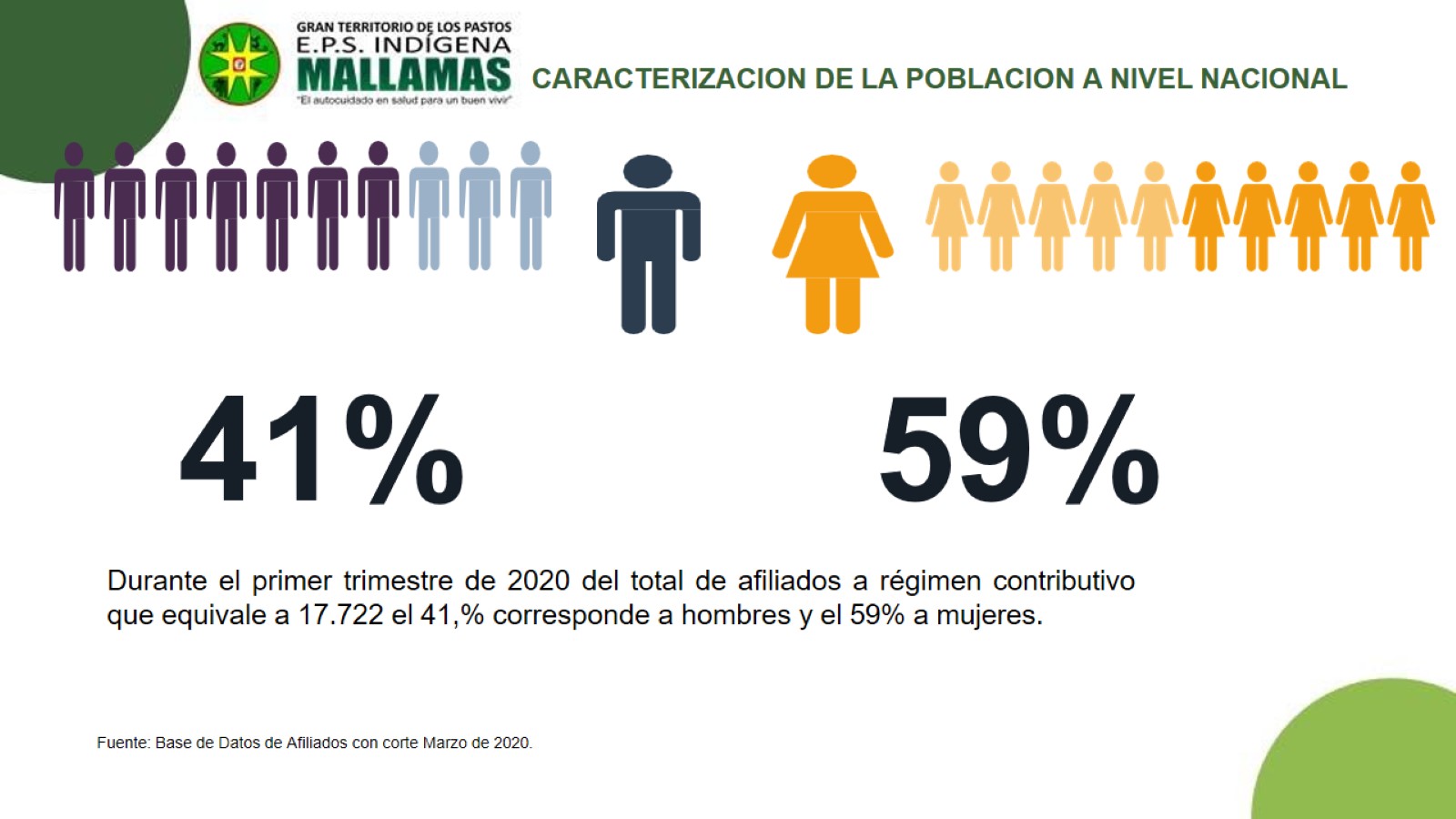 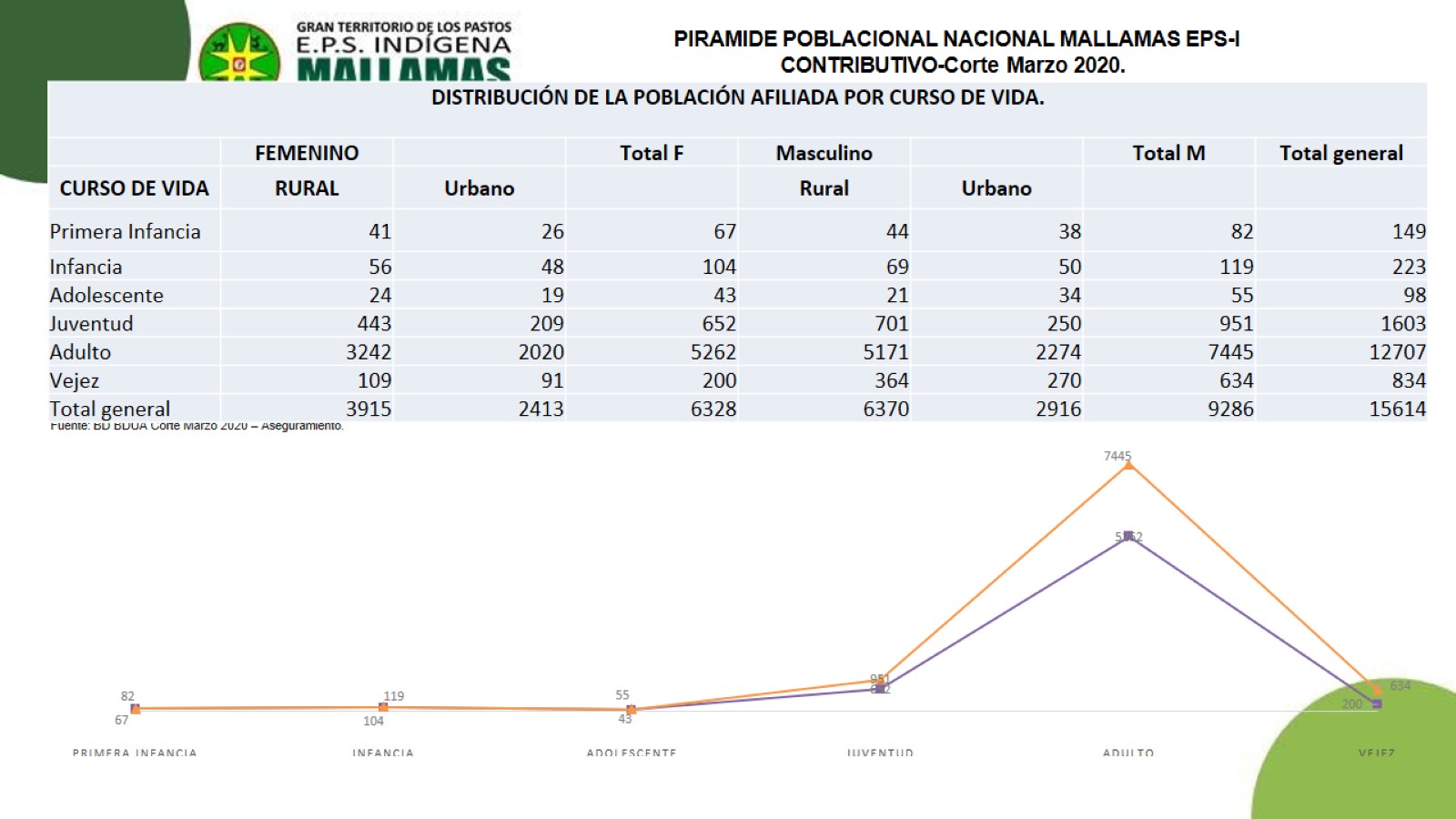 PIRAMIDE POBLACIONAL NACIONAL MALLAMAS EPS-I
CONTRIBUTIVO-Corte Marzo 2020.
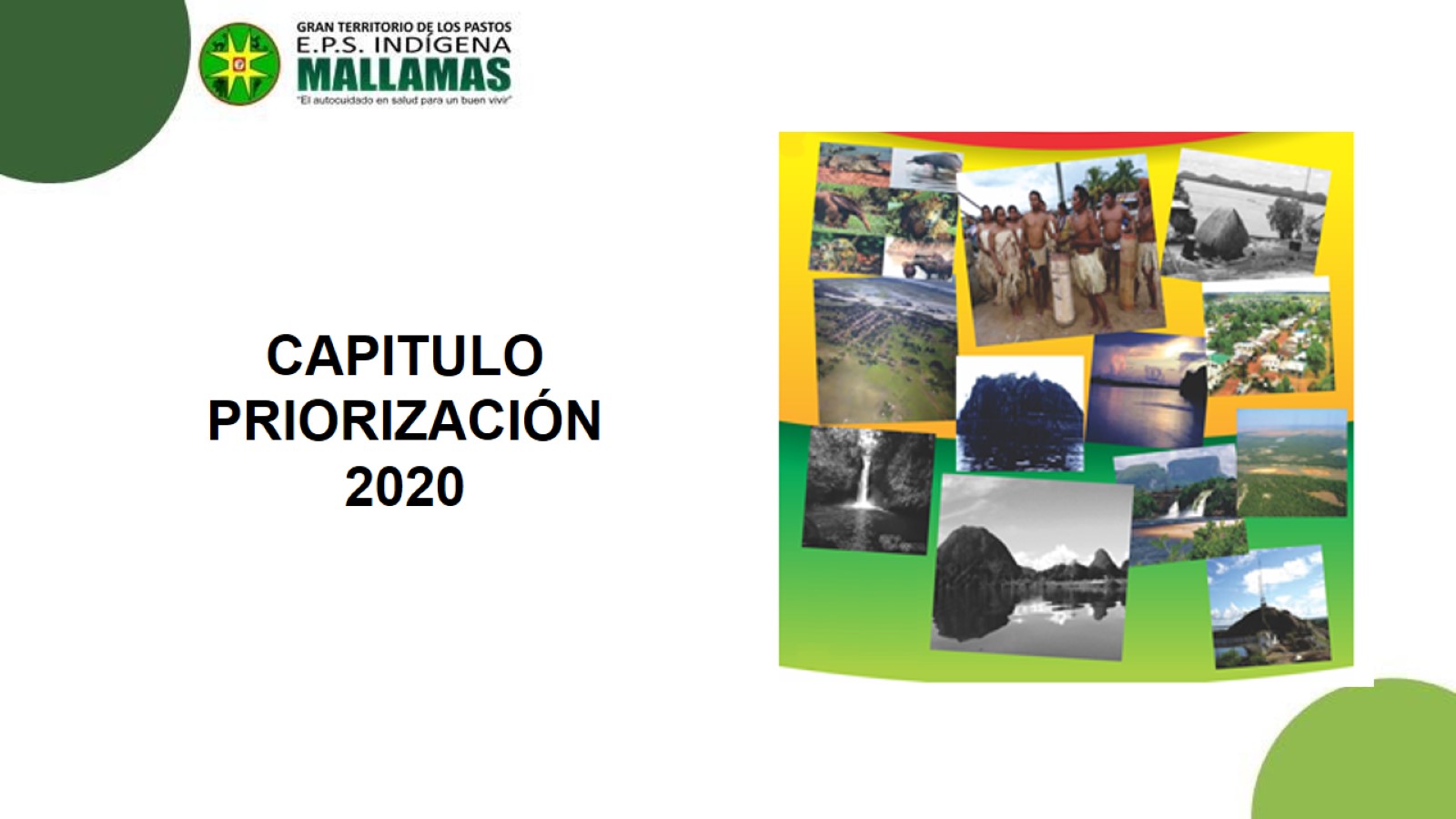 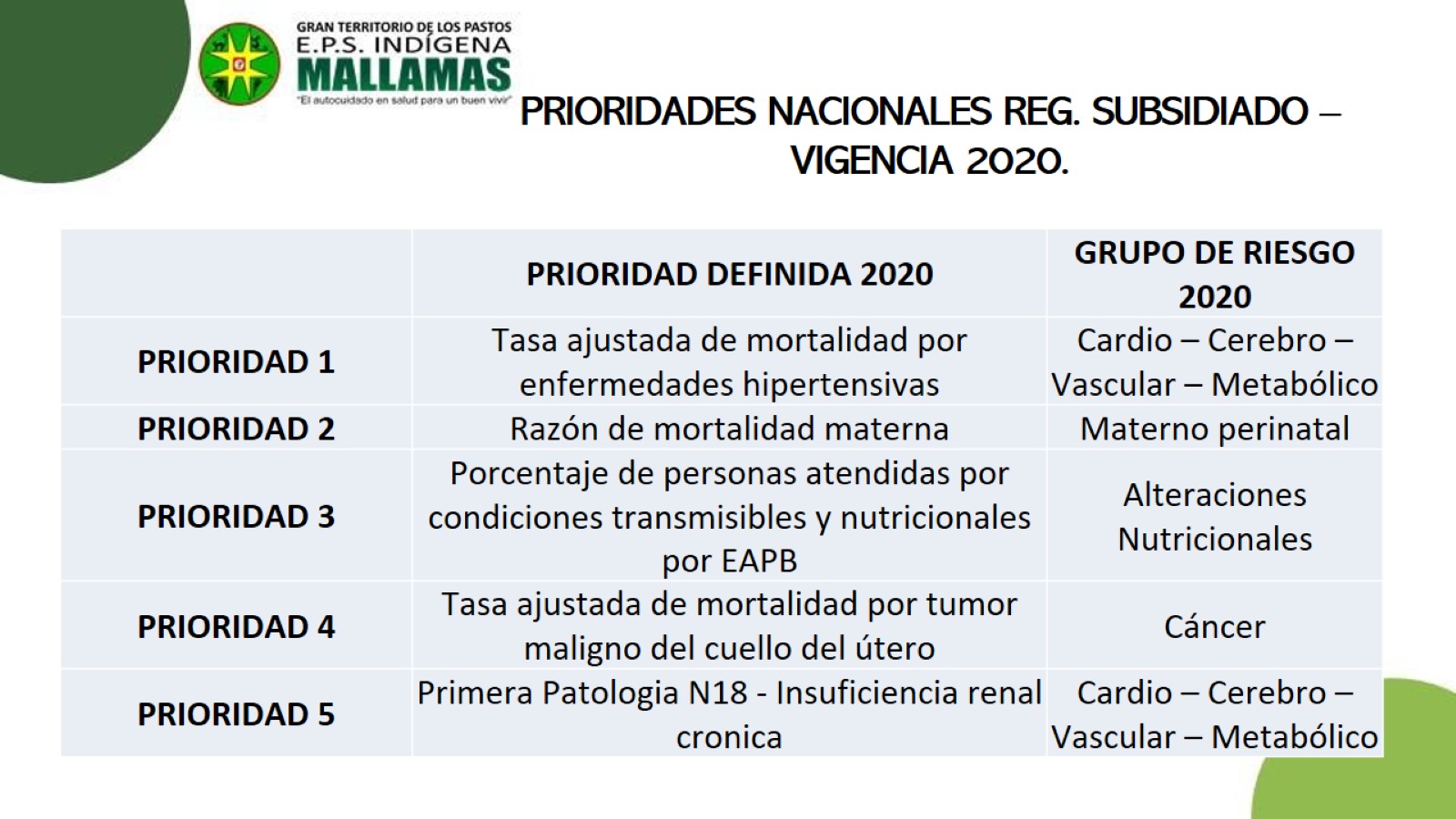 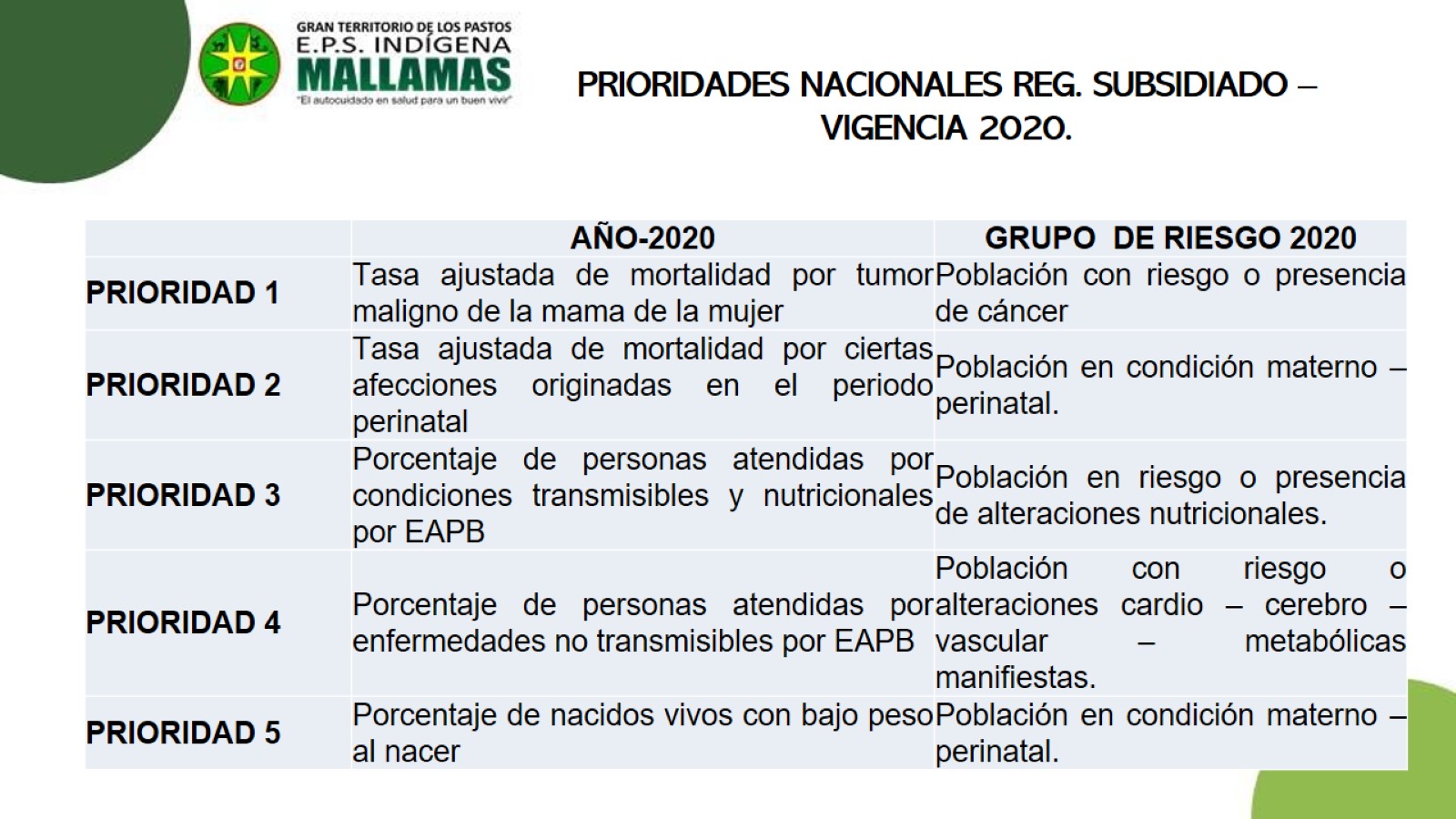 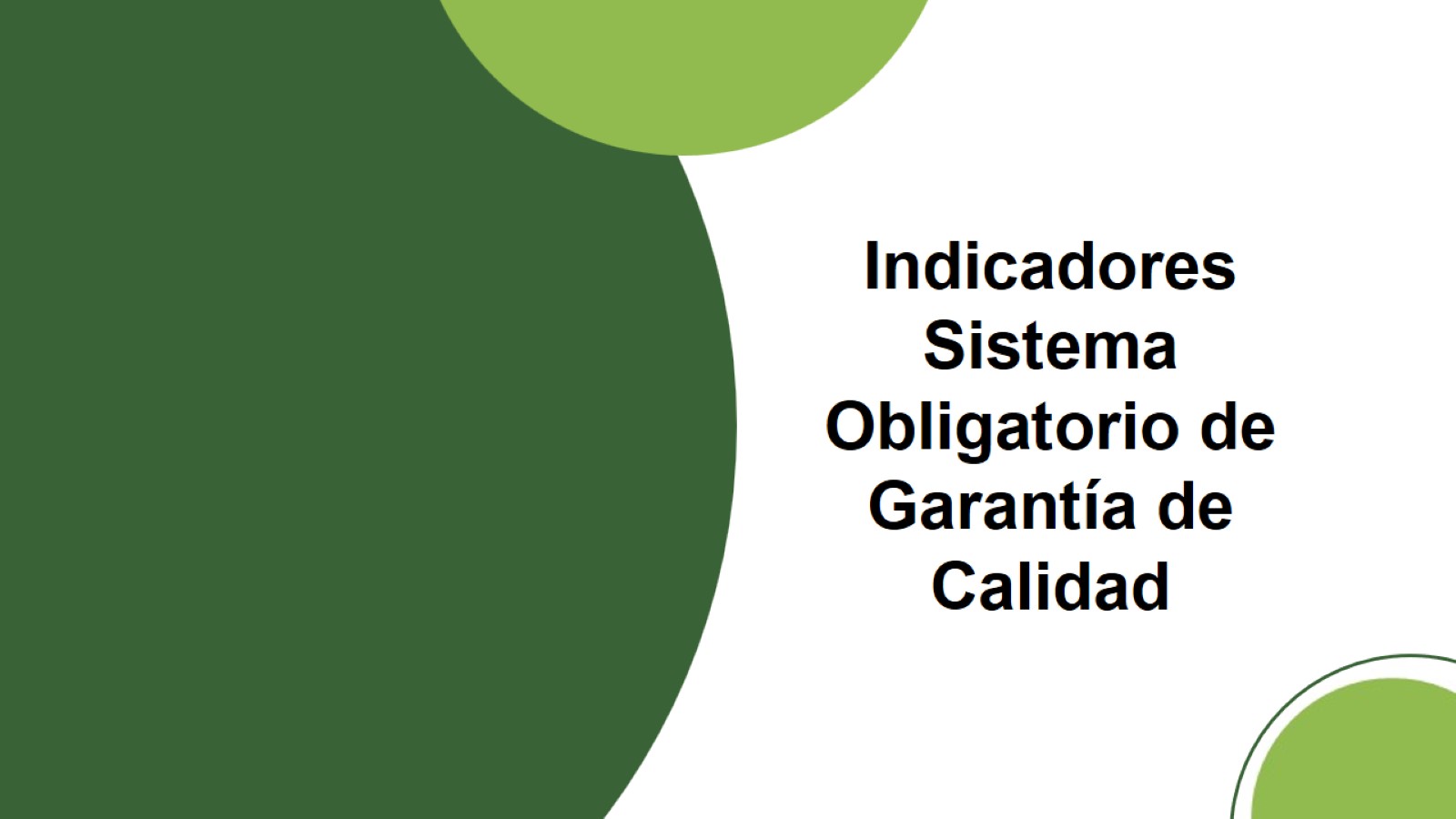 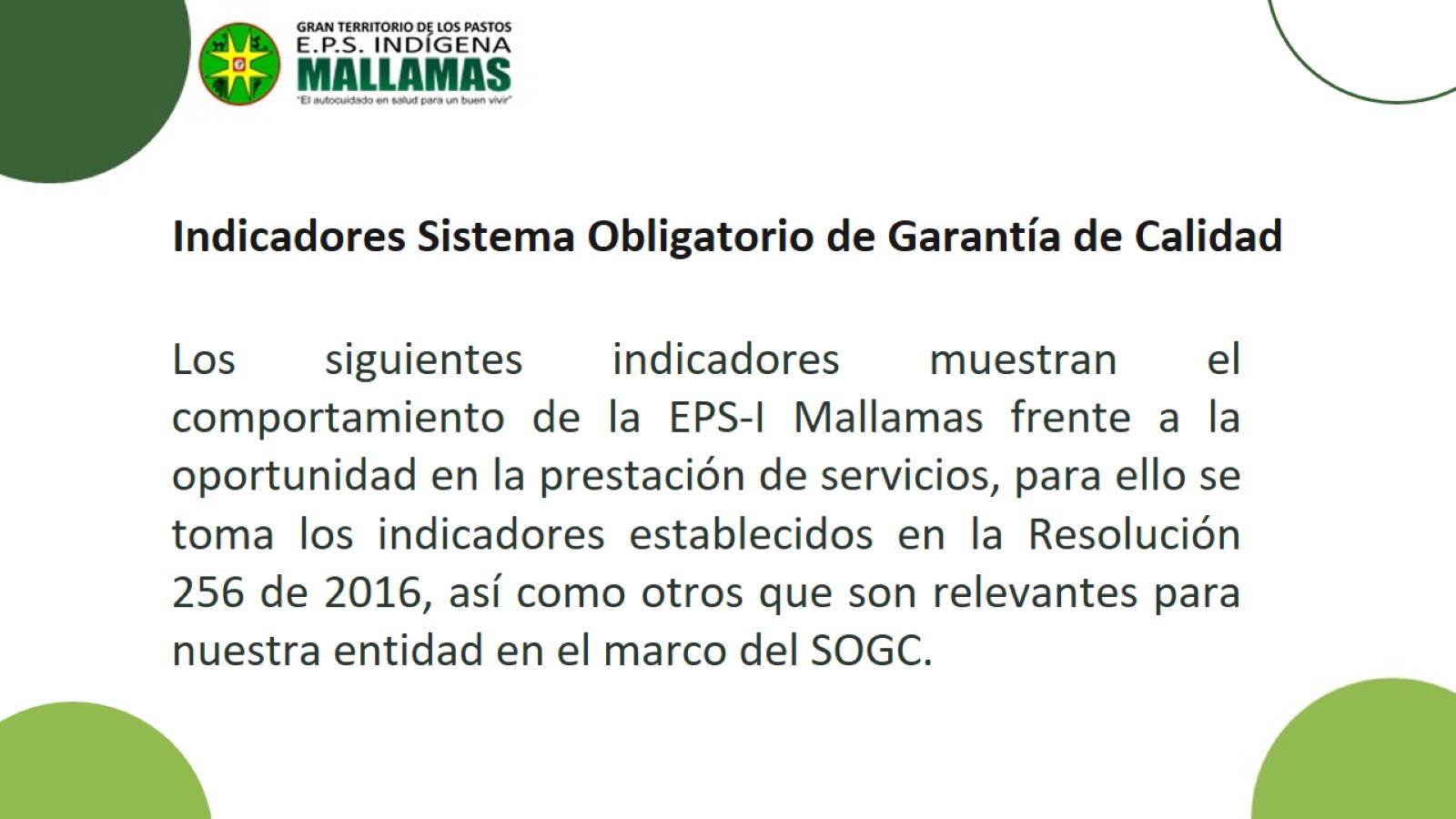 Indicadores Sistema Obligatorio de Garantía de Calidad
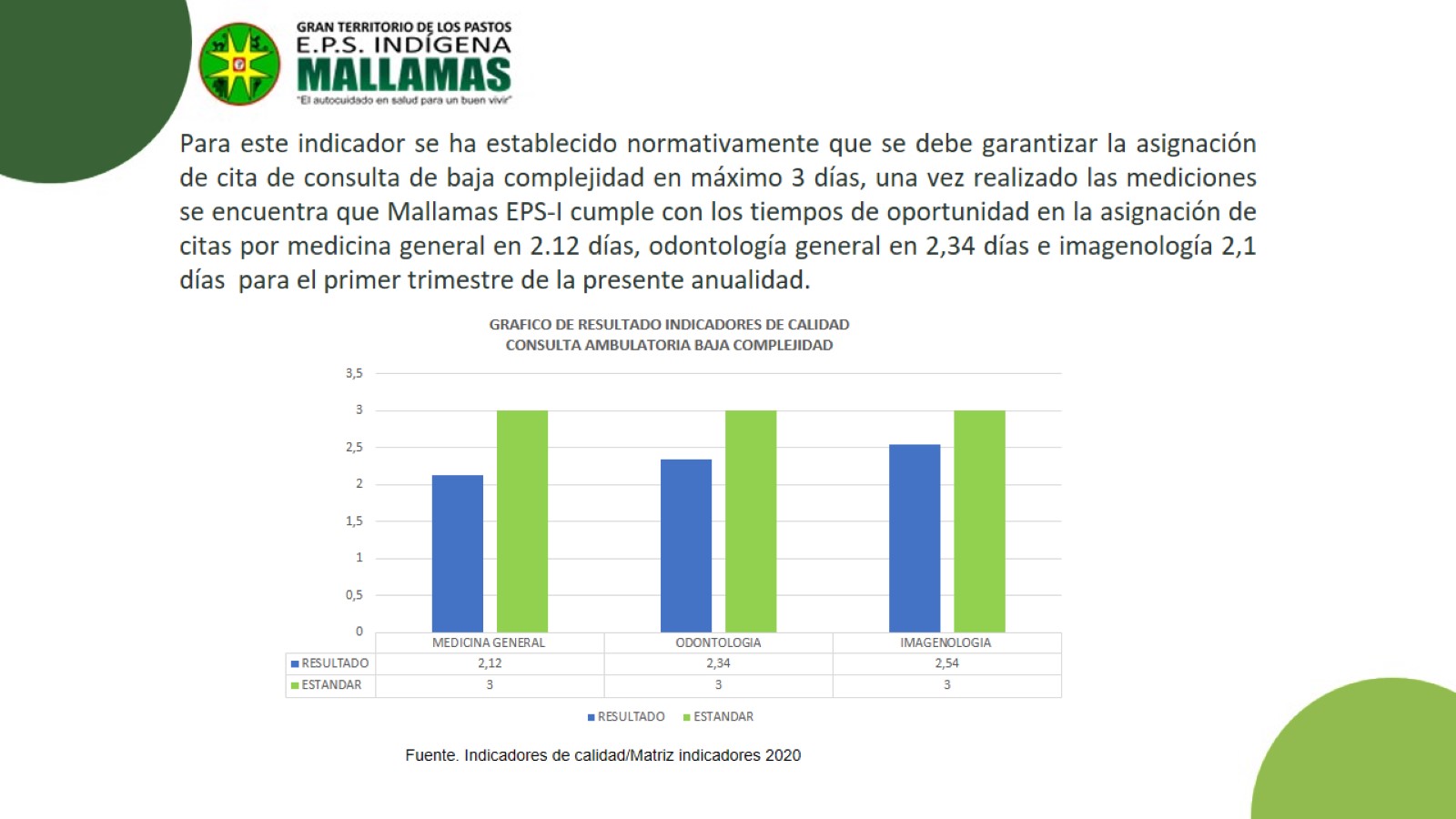 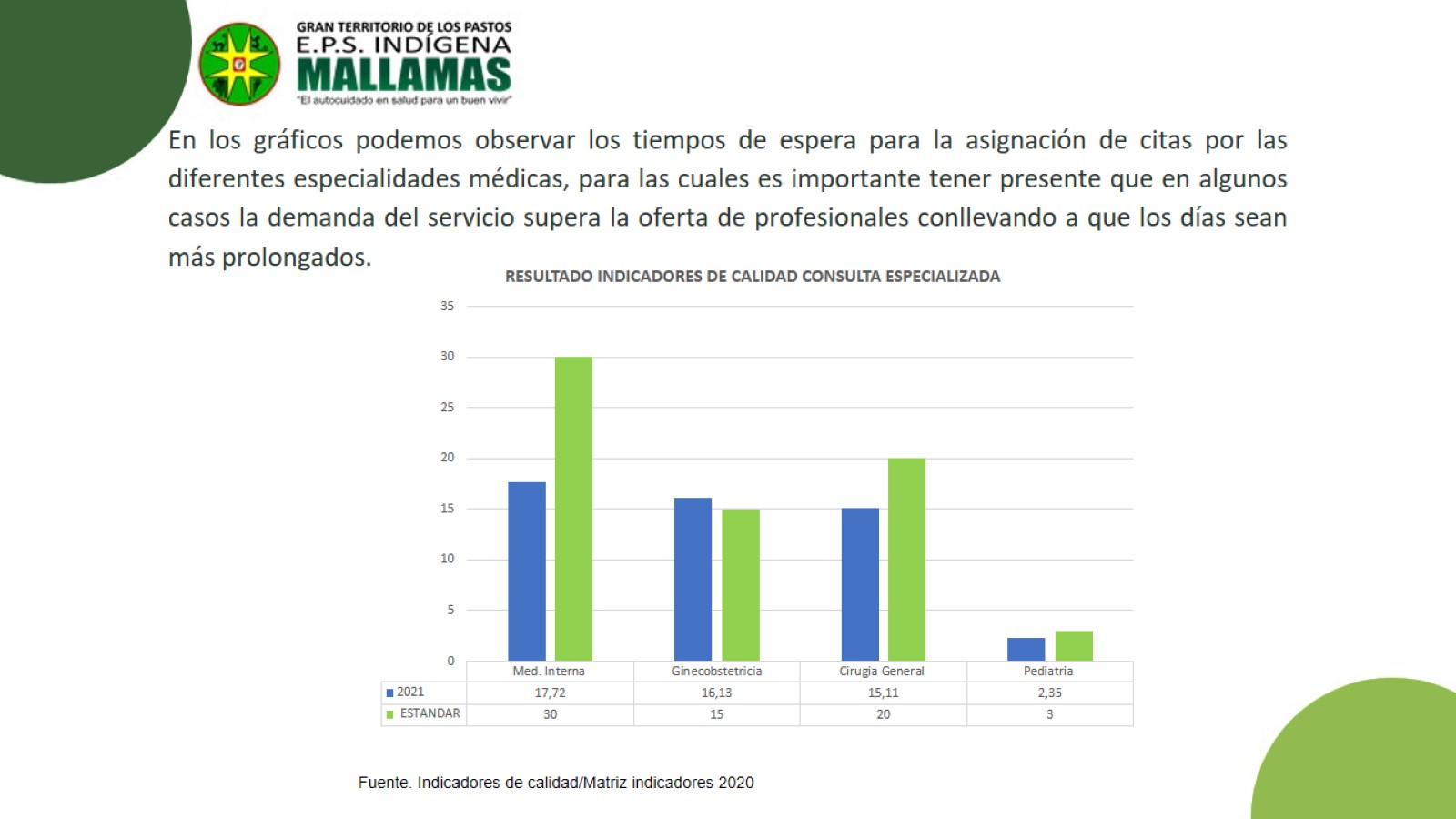 En los gráficos podemos observar los tiempos de espera para la asignación de citas por las diferentes especialidades médicas, para las cuales es importante tener presente que en algunos casos la demanda del servicio supera la oferta de profesionales conllevando a que los días sean más prolongados.
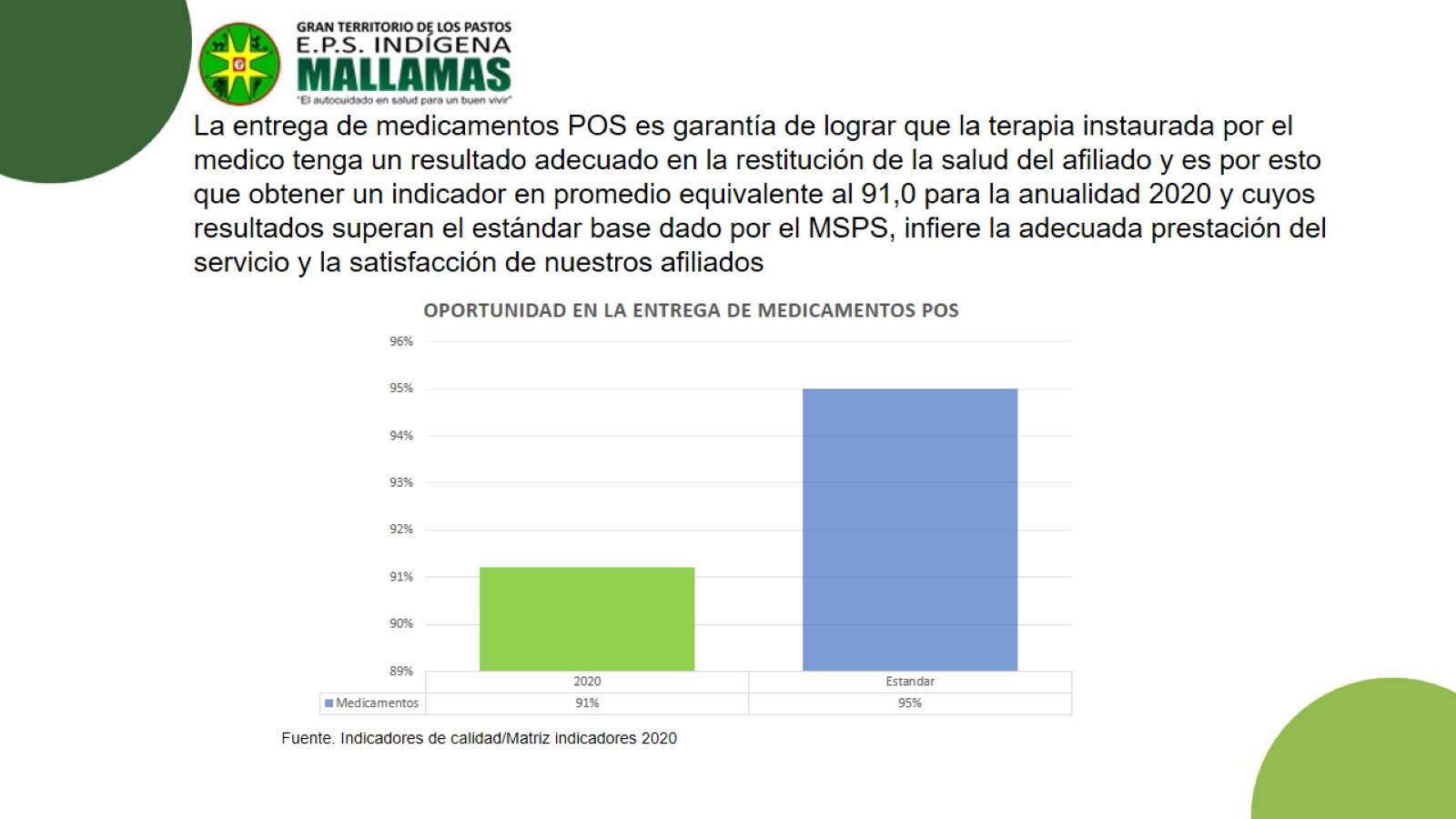 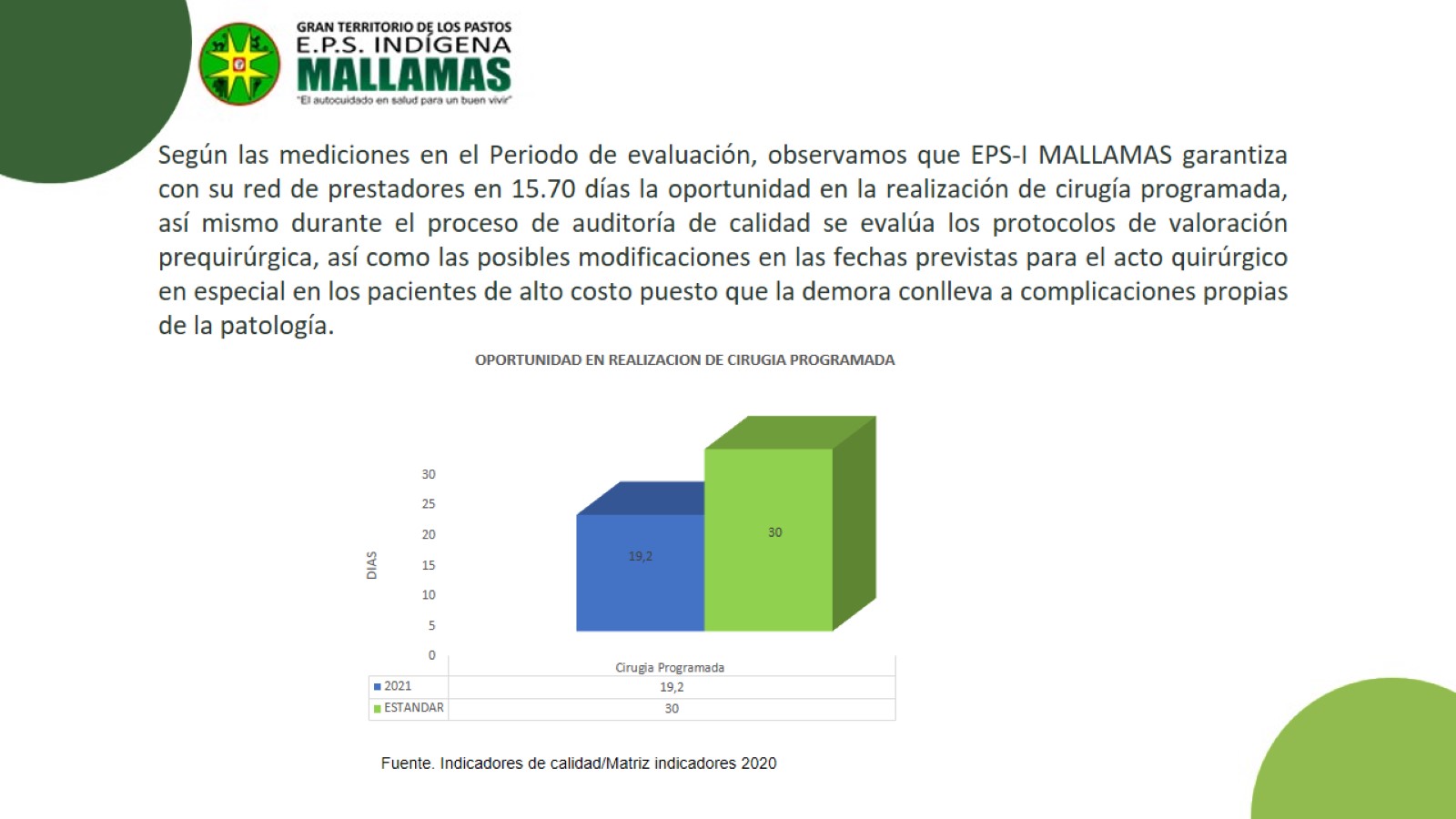 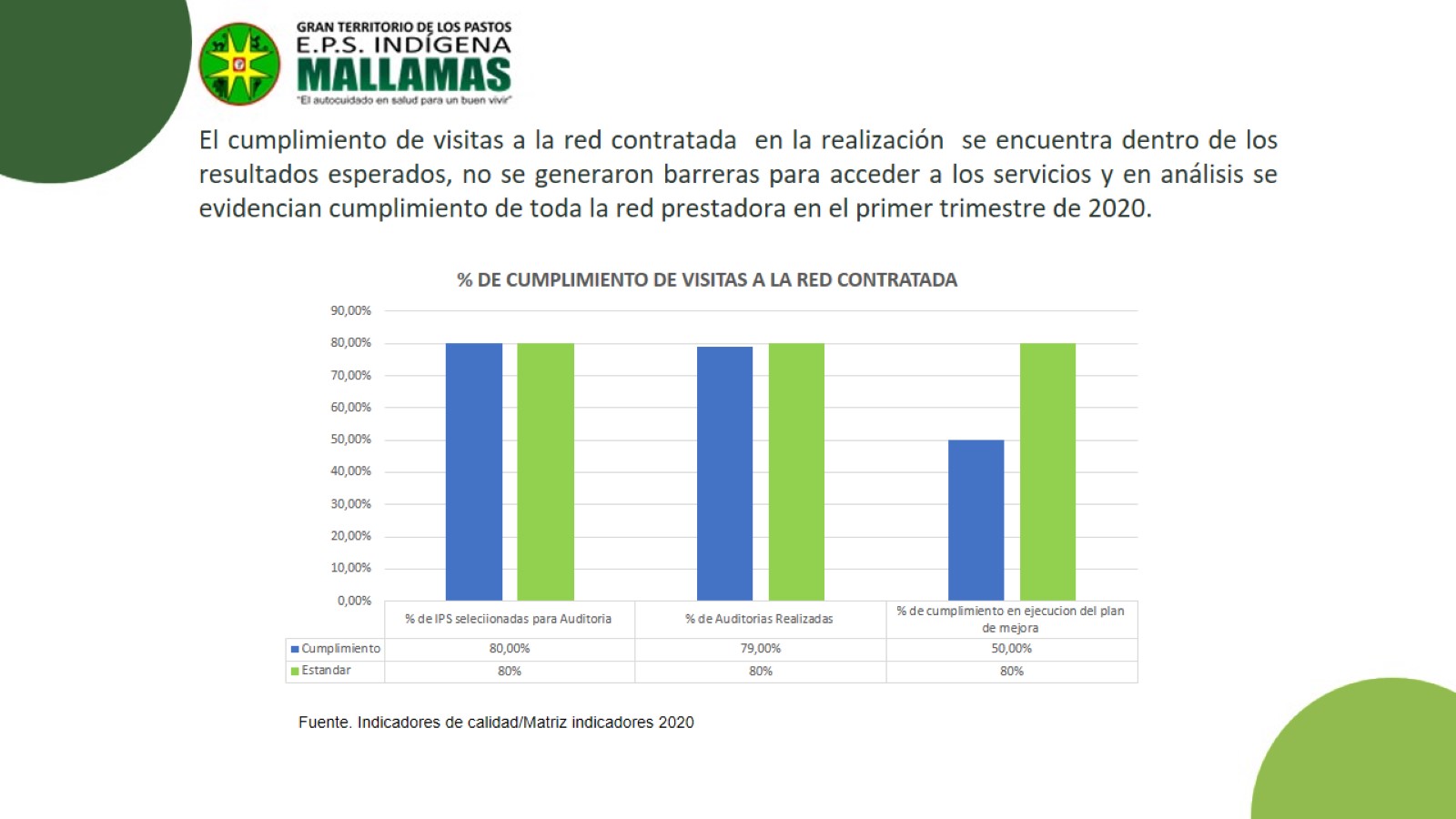 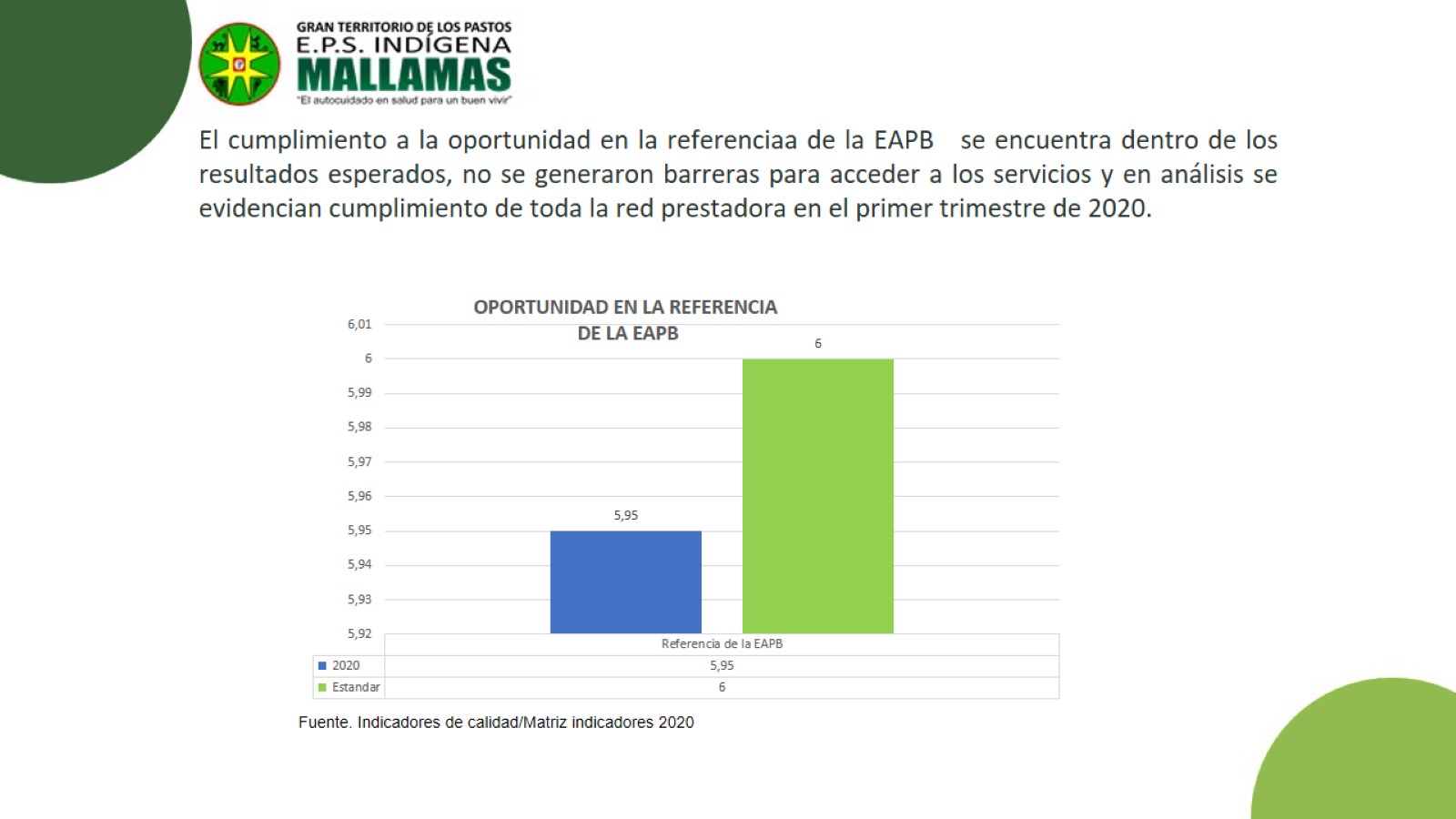 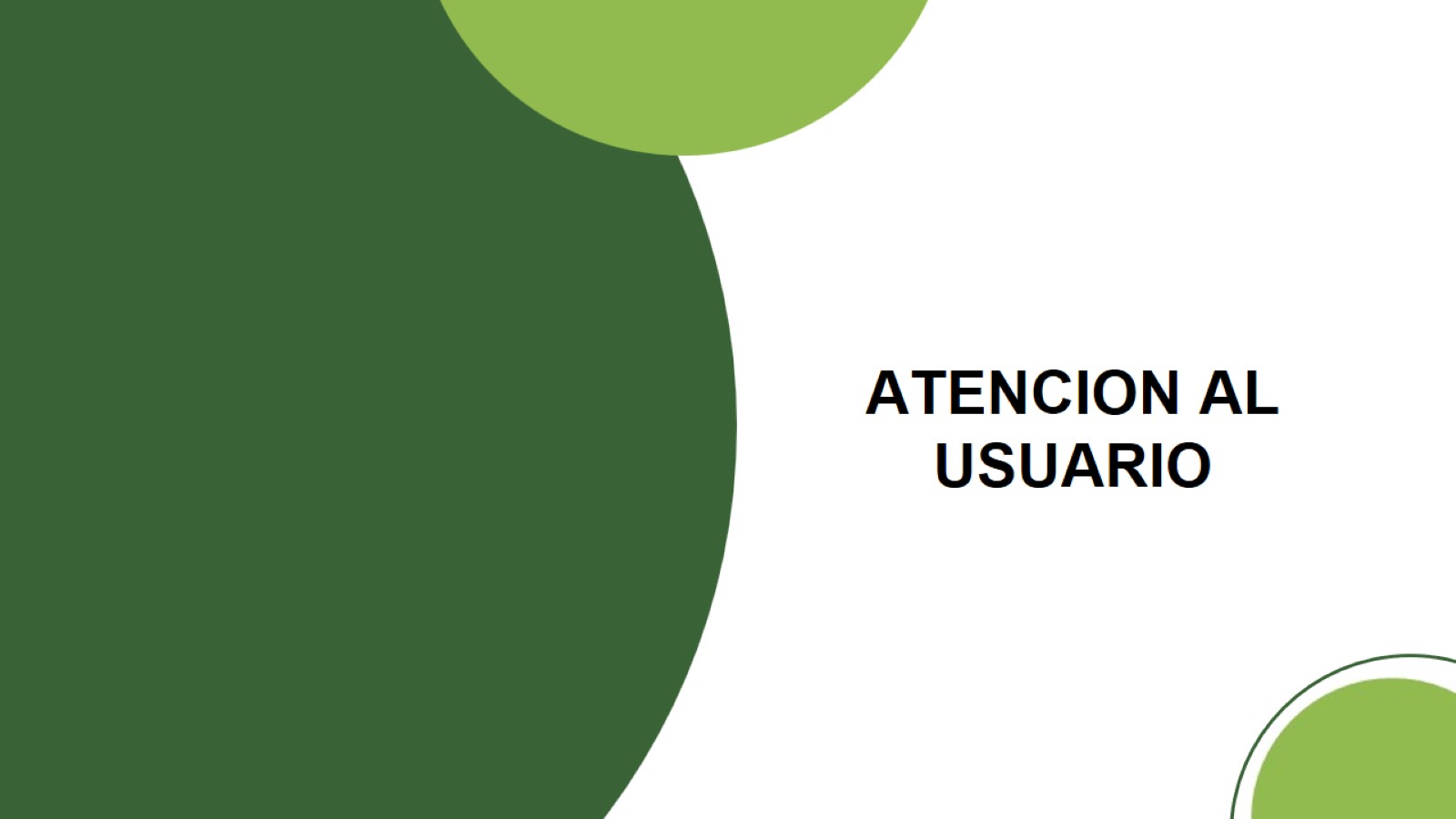 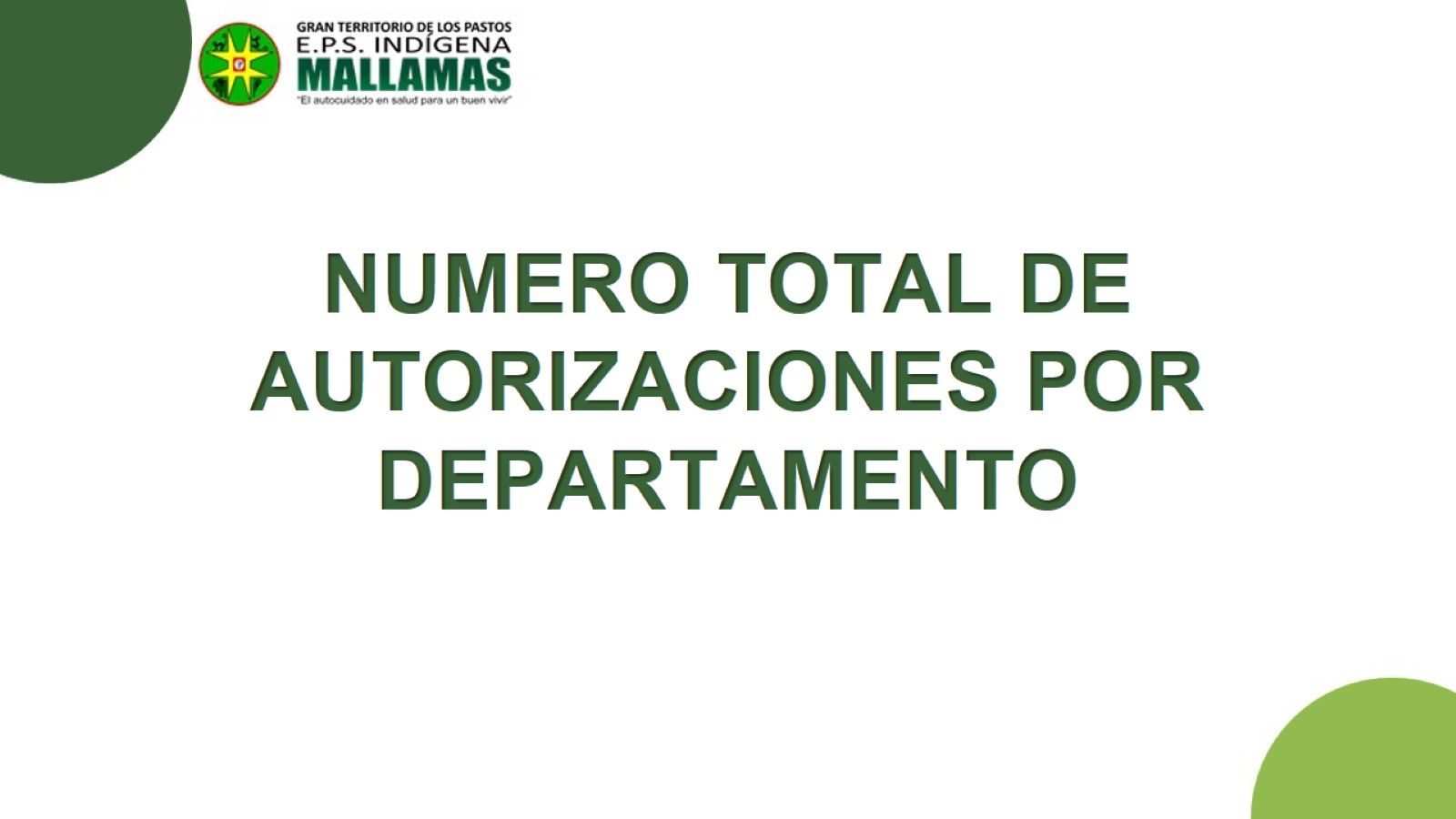 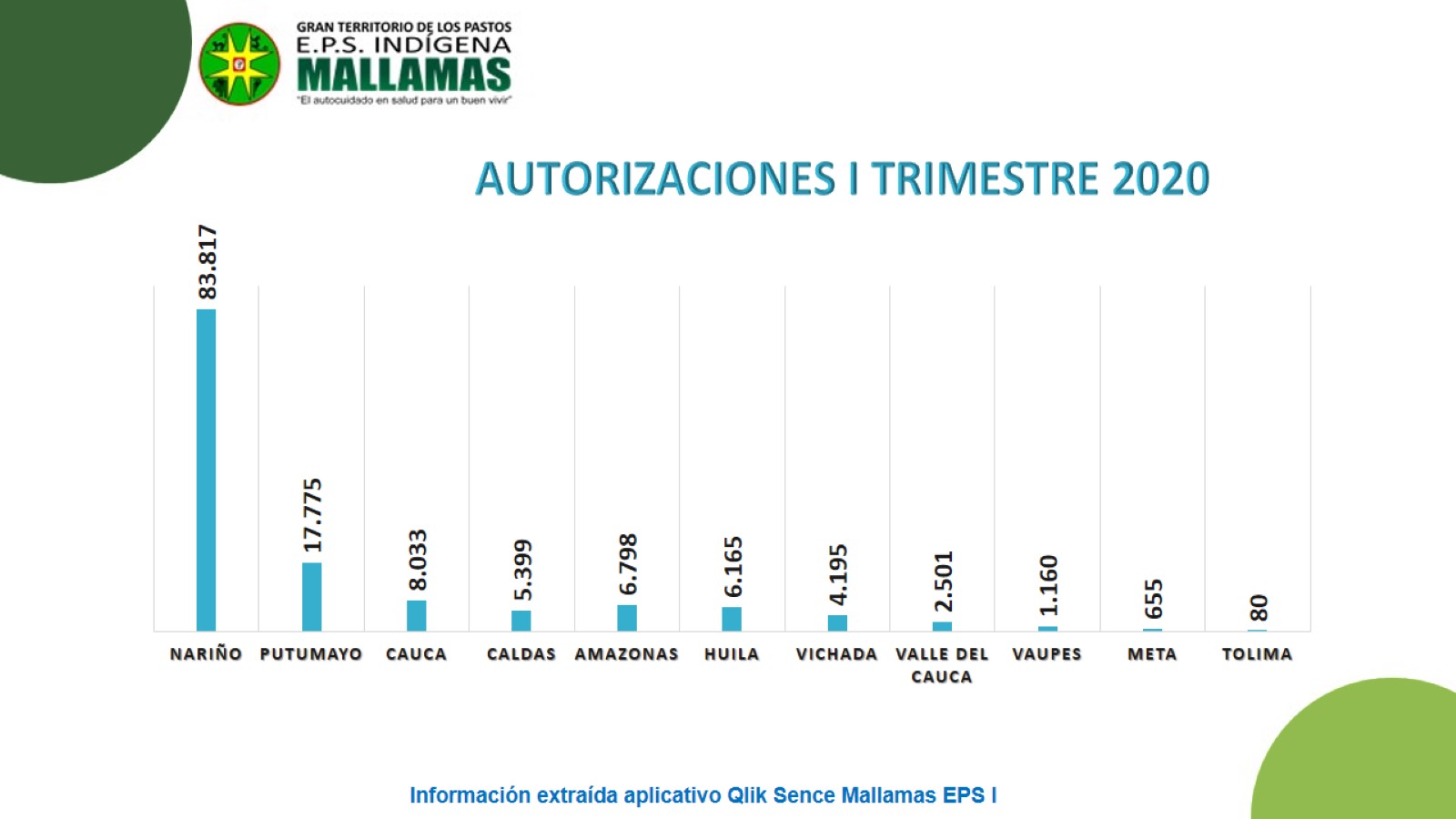 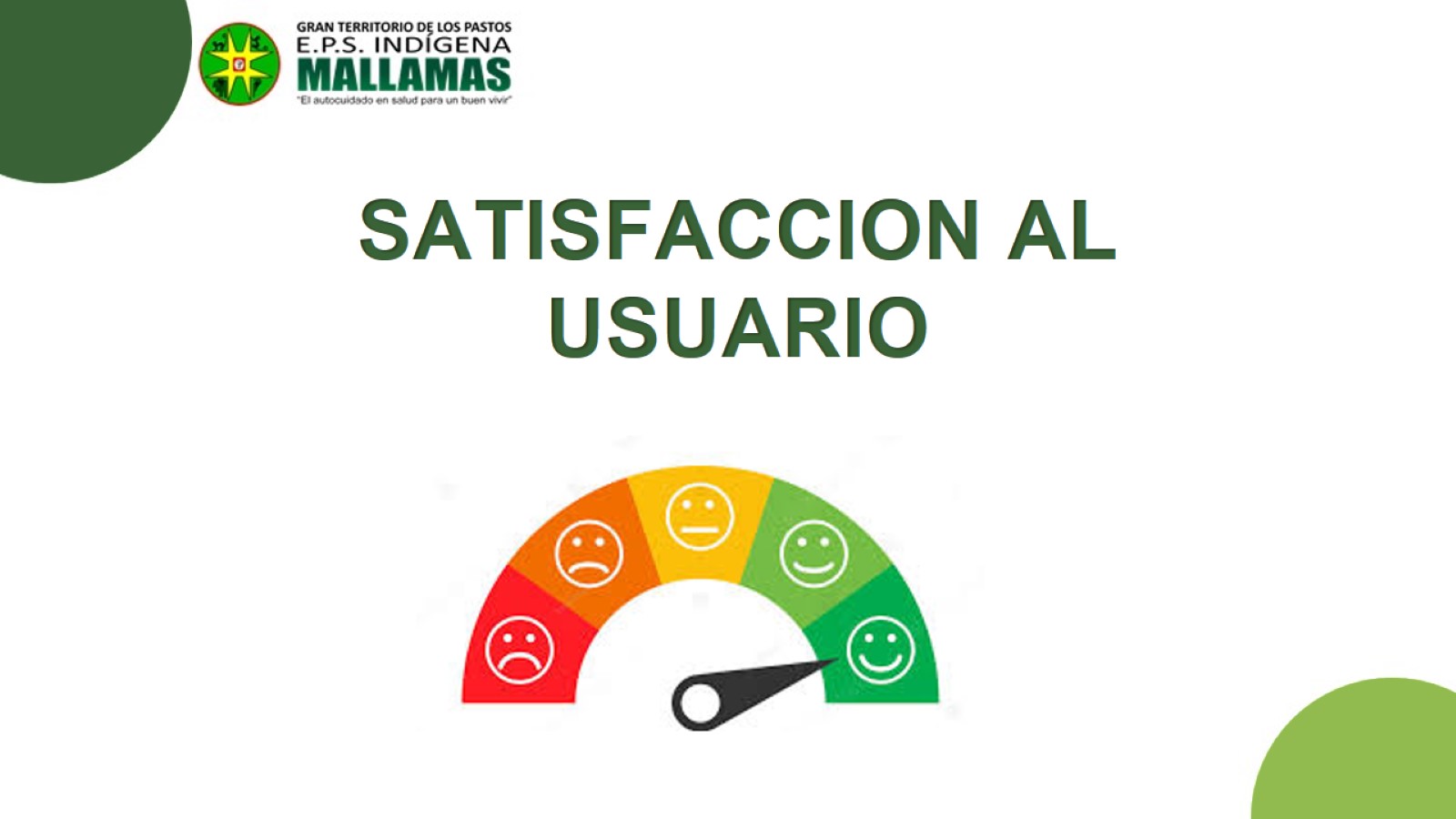 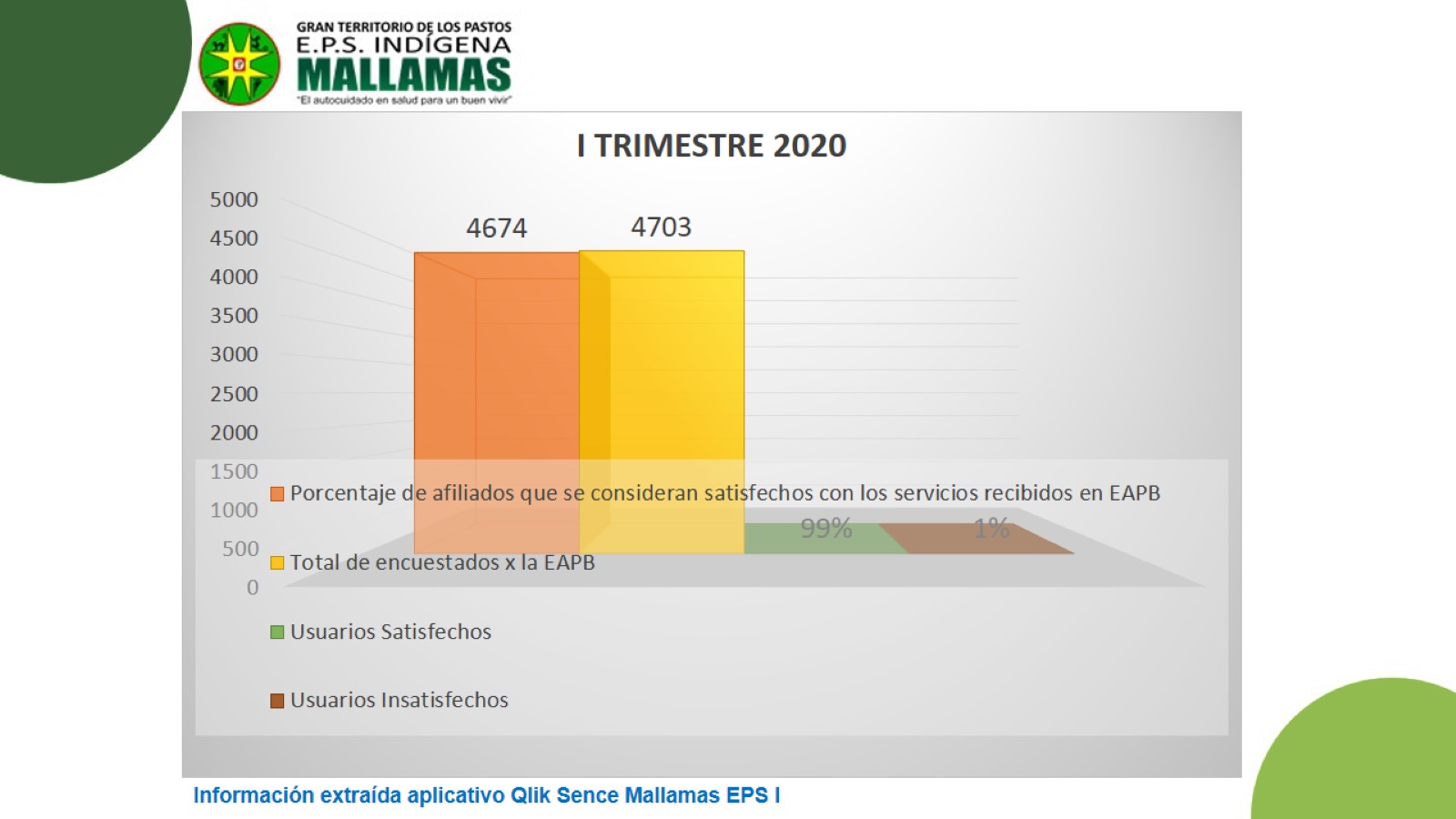 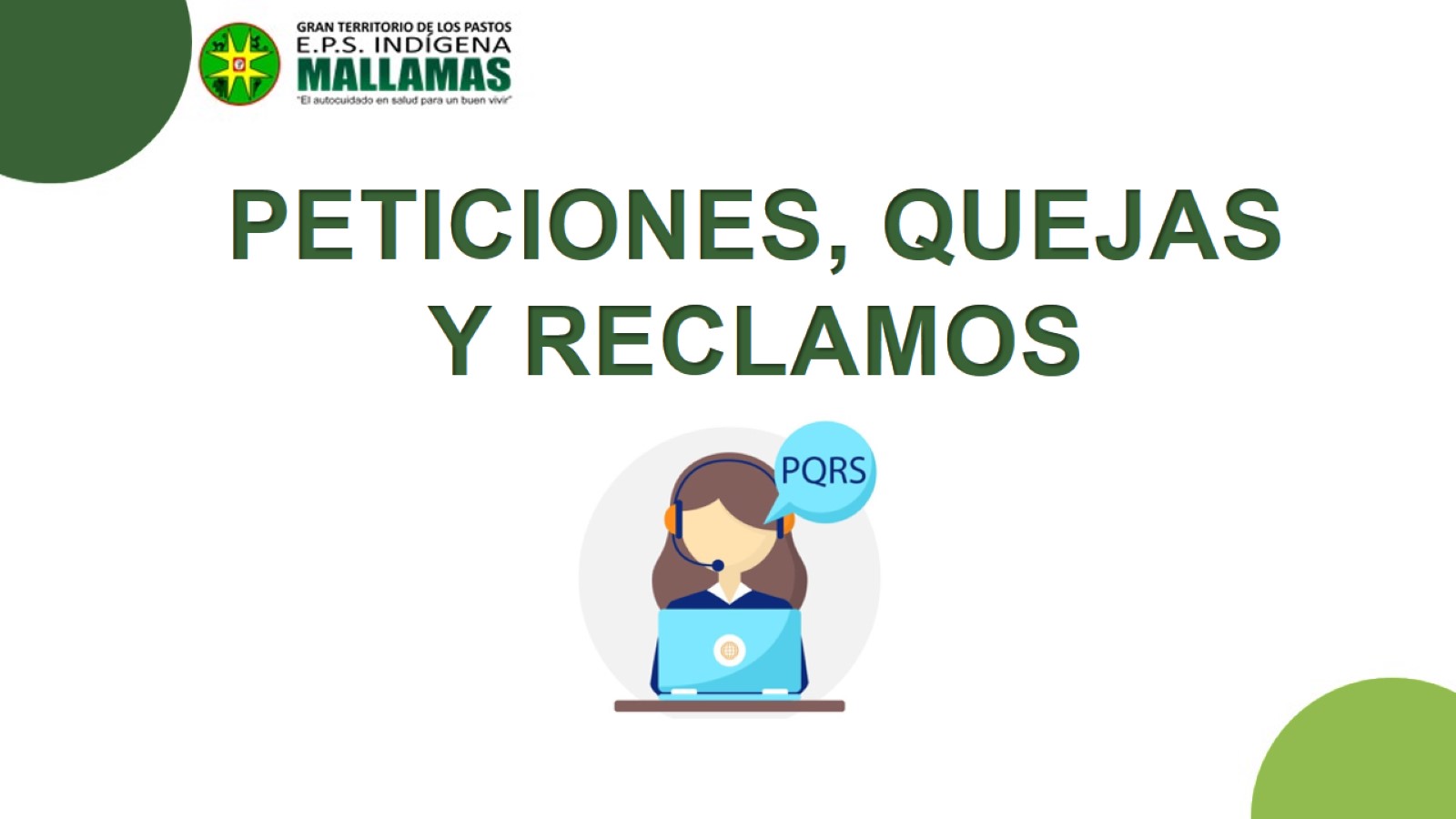 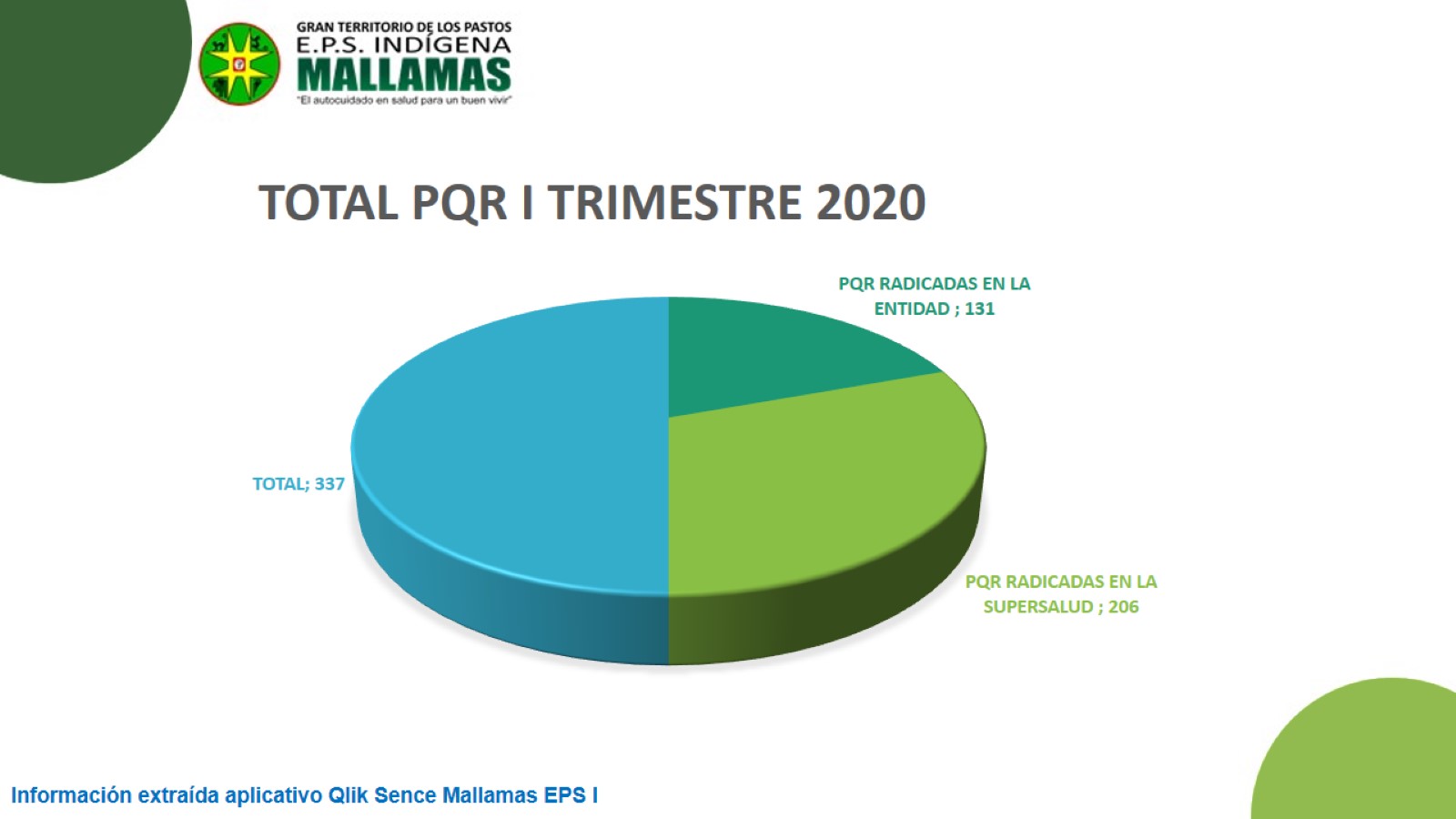 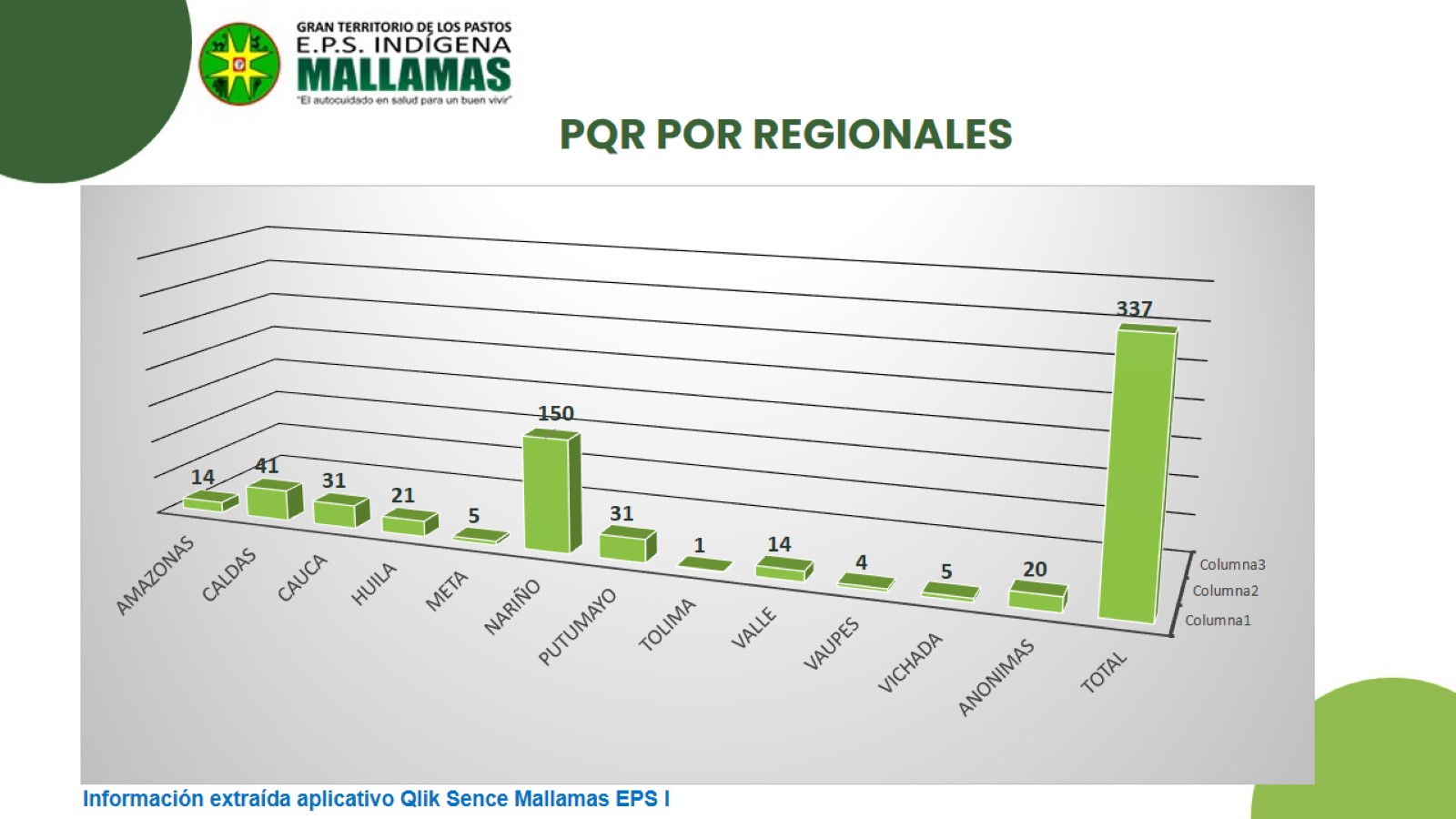 PQR POR REGIONALES
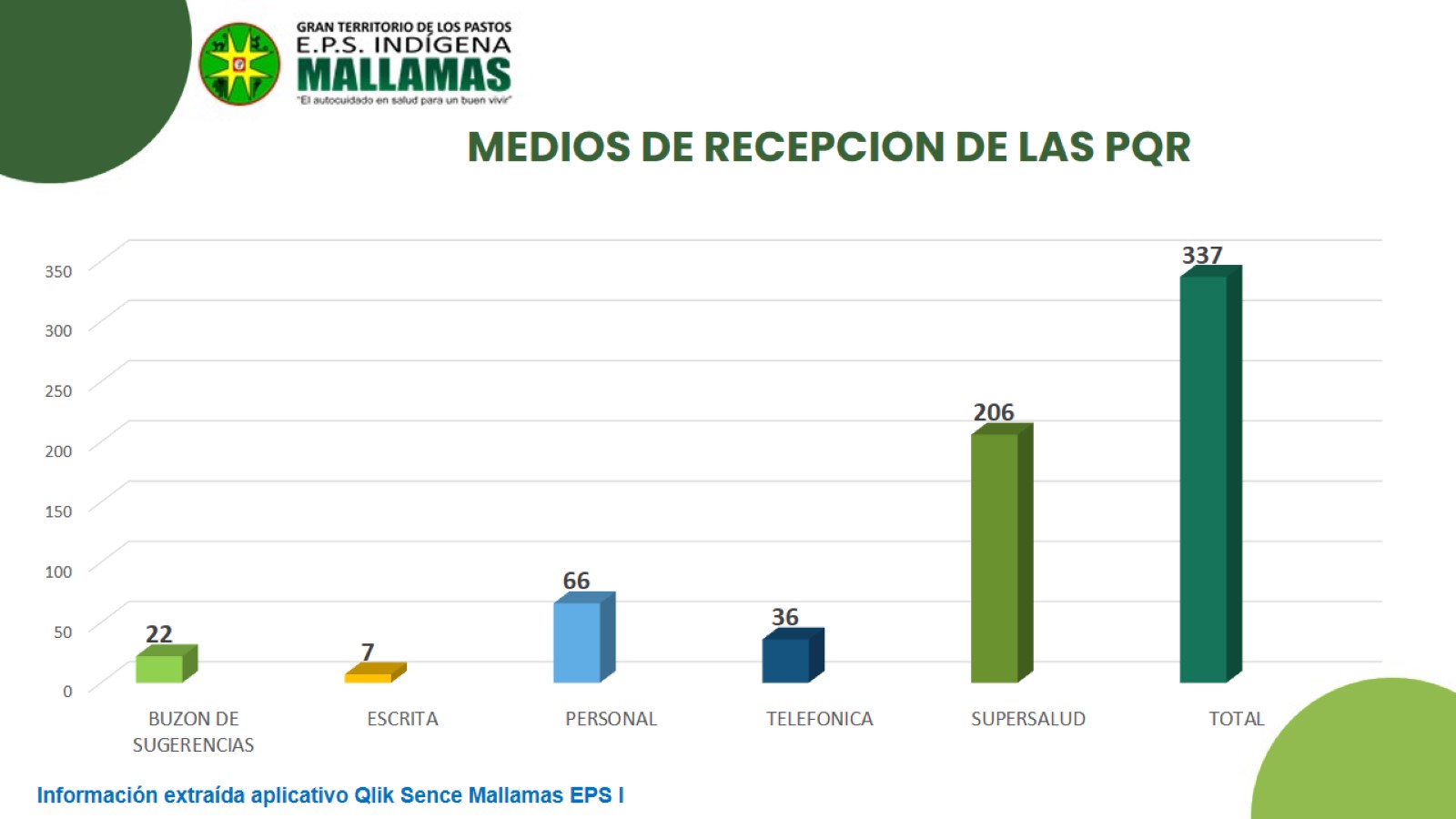 MEDIOS DE RECEPCION DE LAS PQR
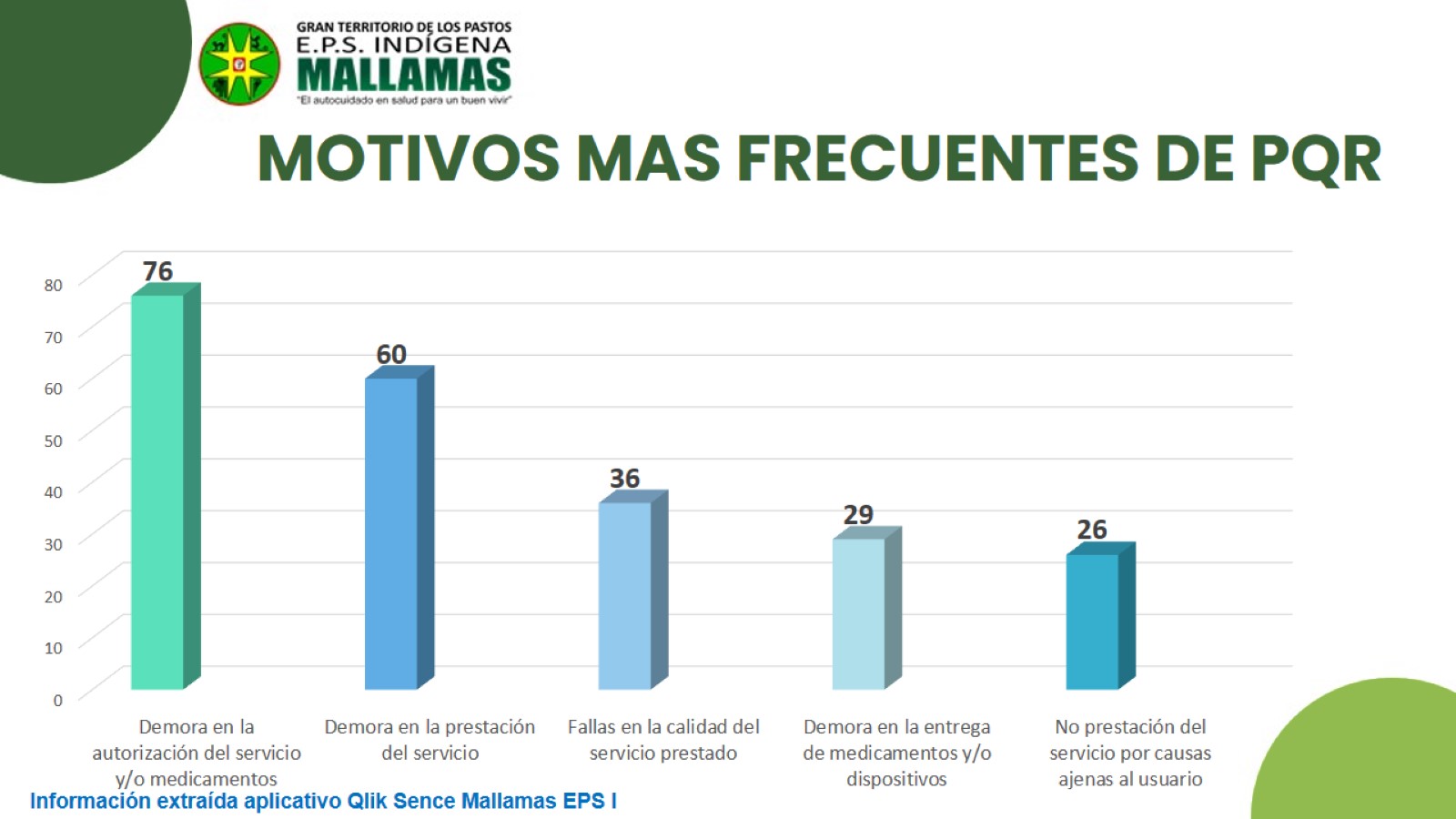 MOTIVOS MAS FRECUENTES DE PQR
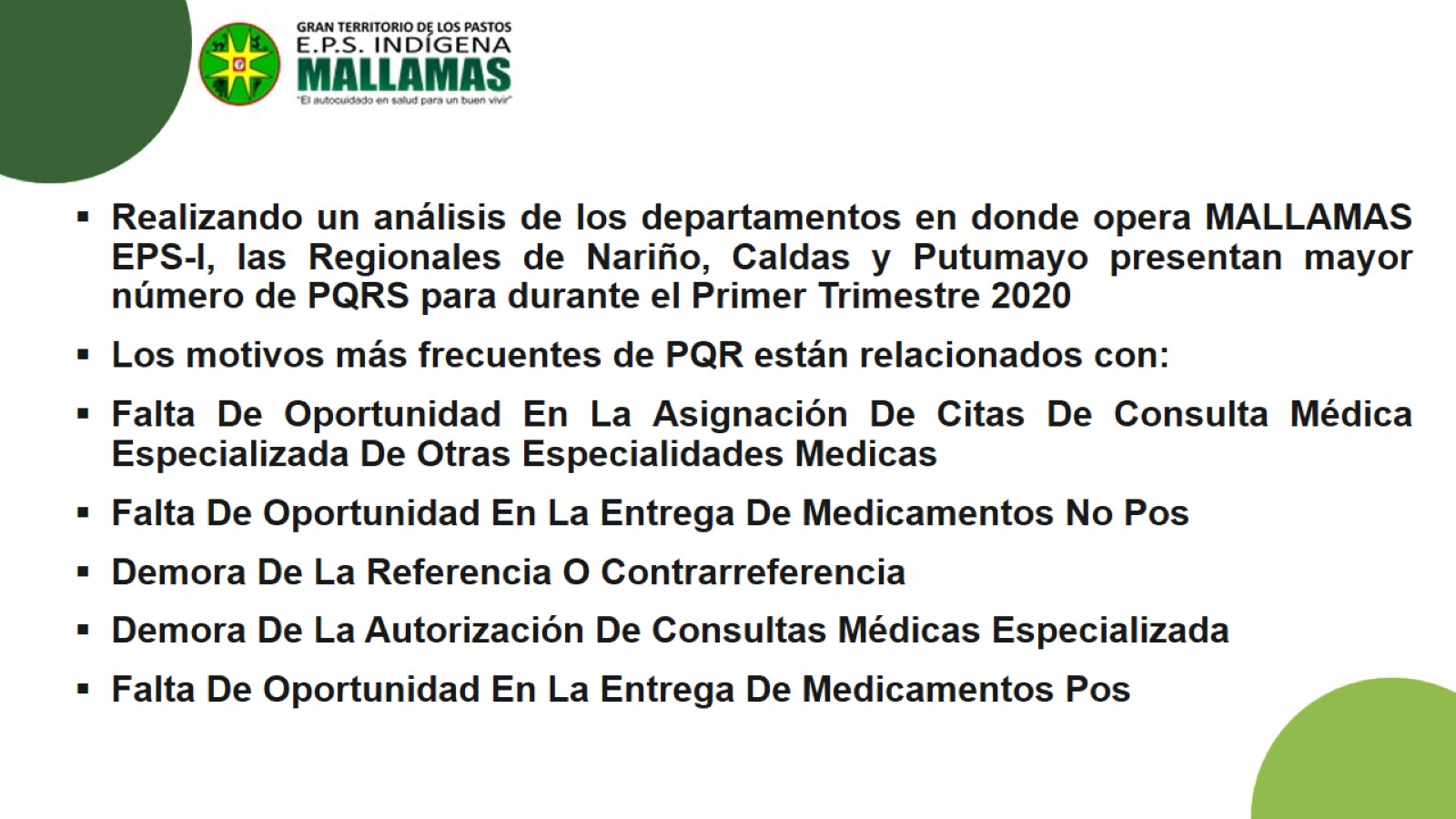 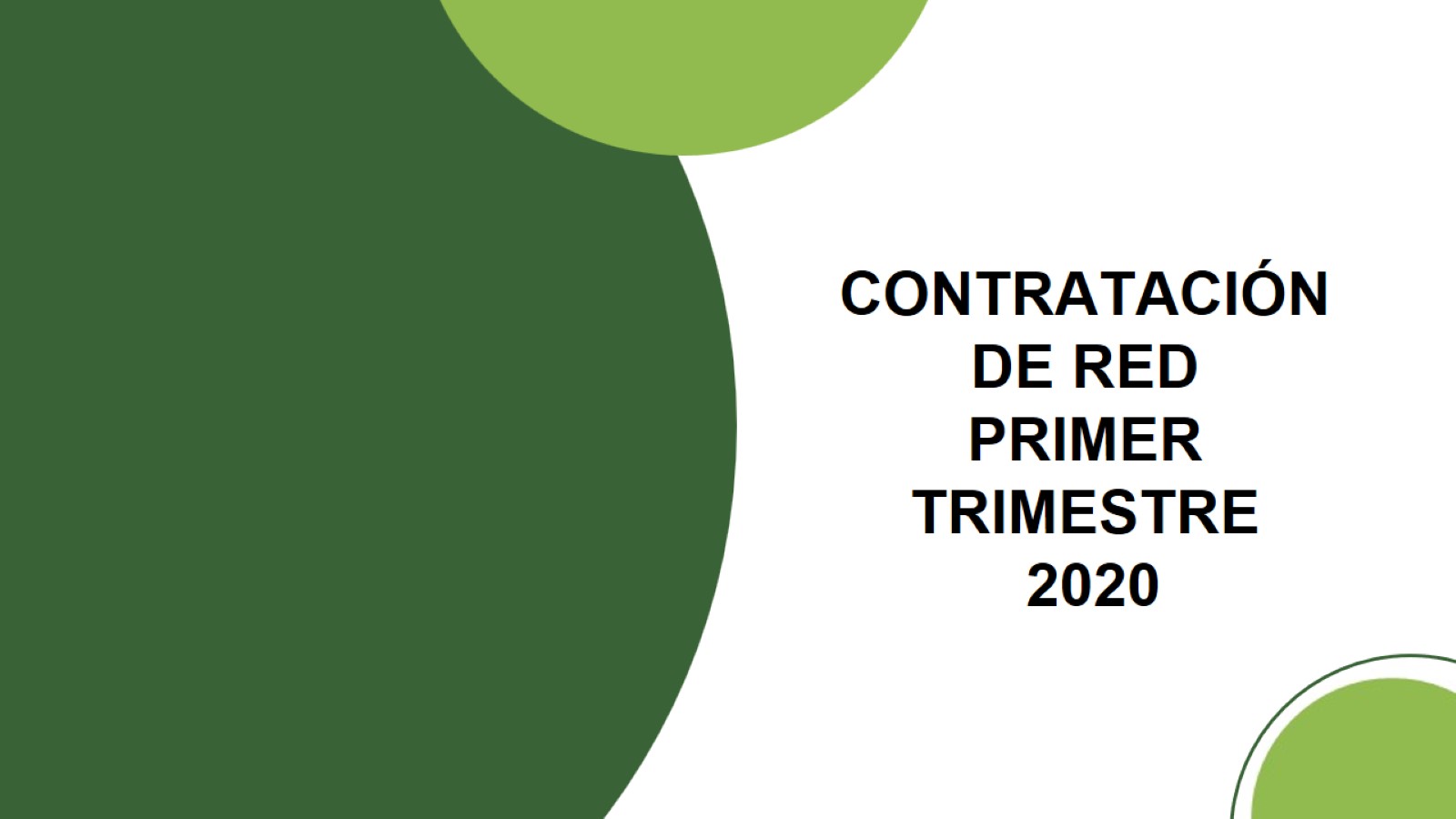 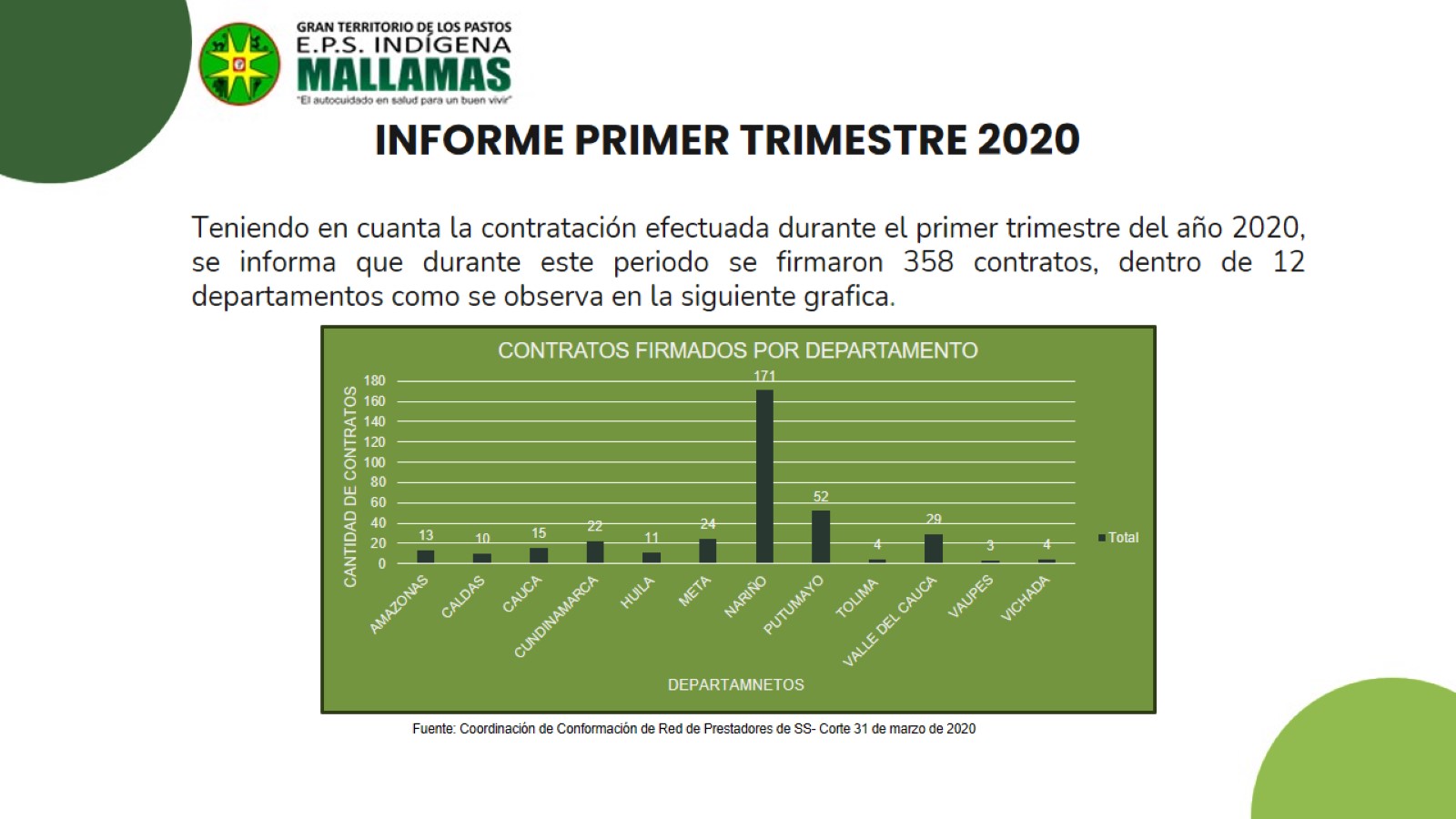 INFORME PRIMER TRIMESTRE 2020
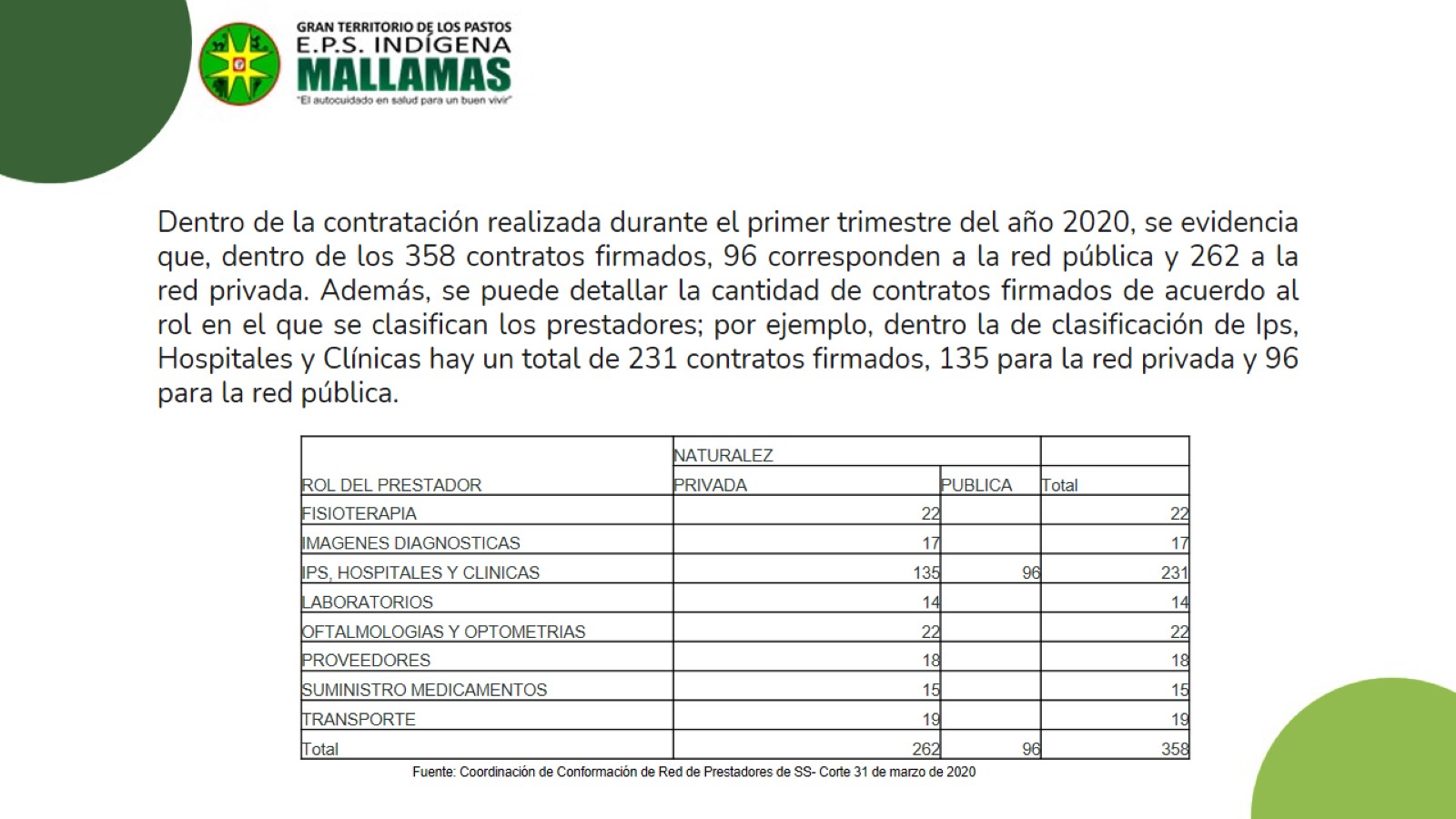 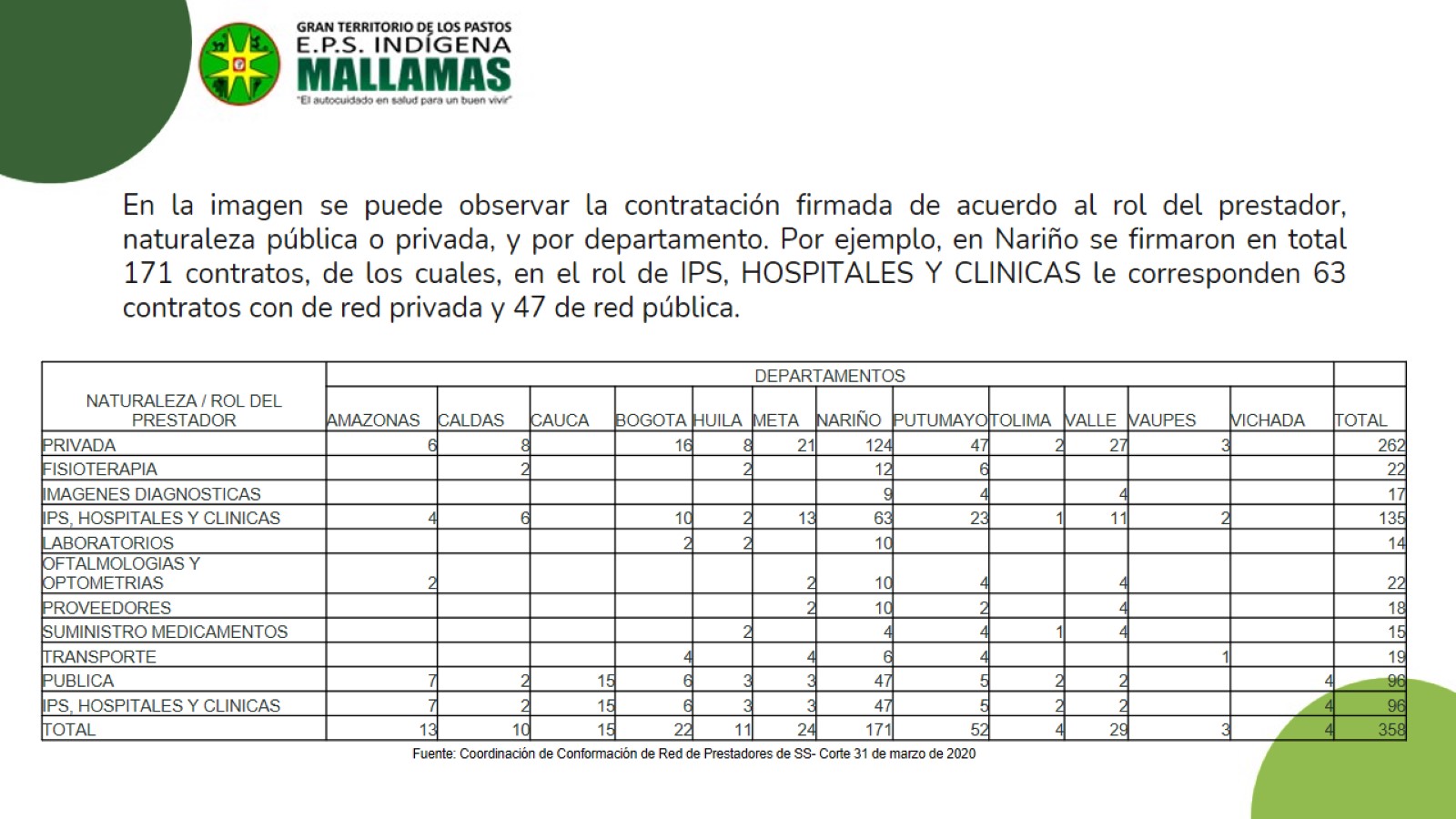 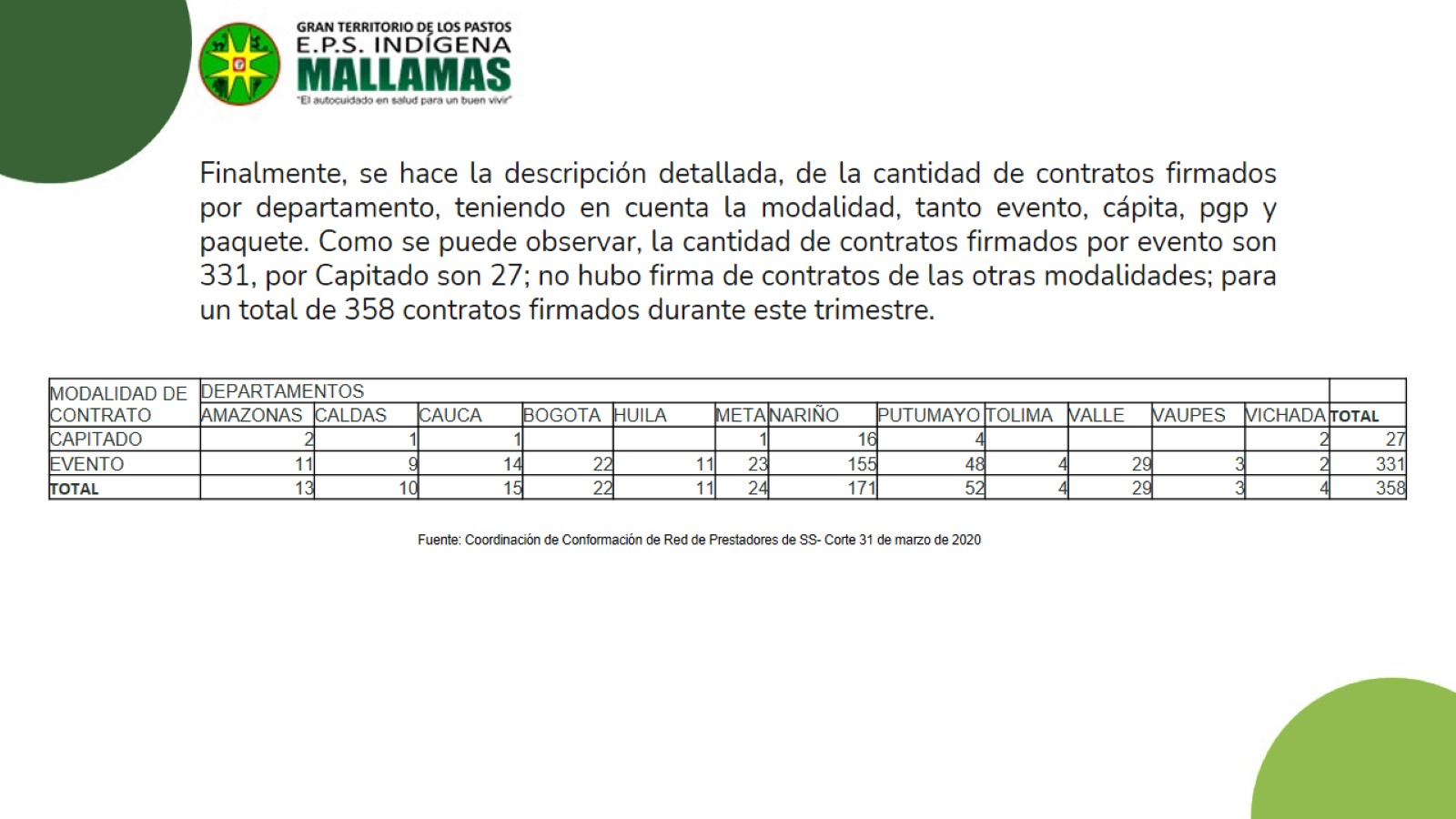 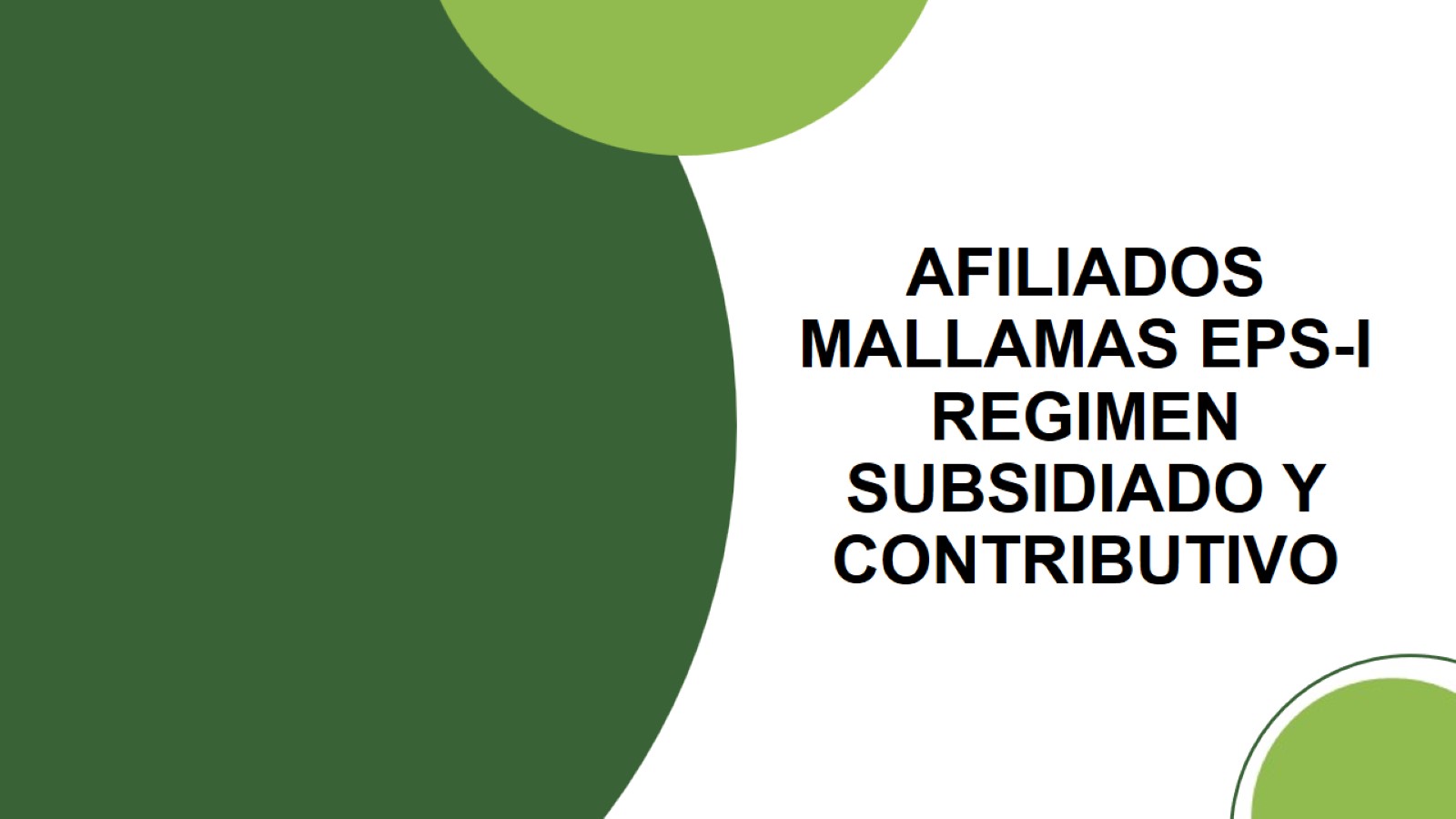 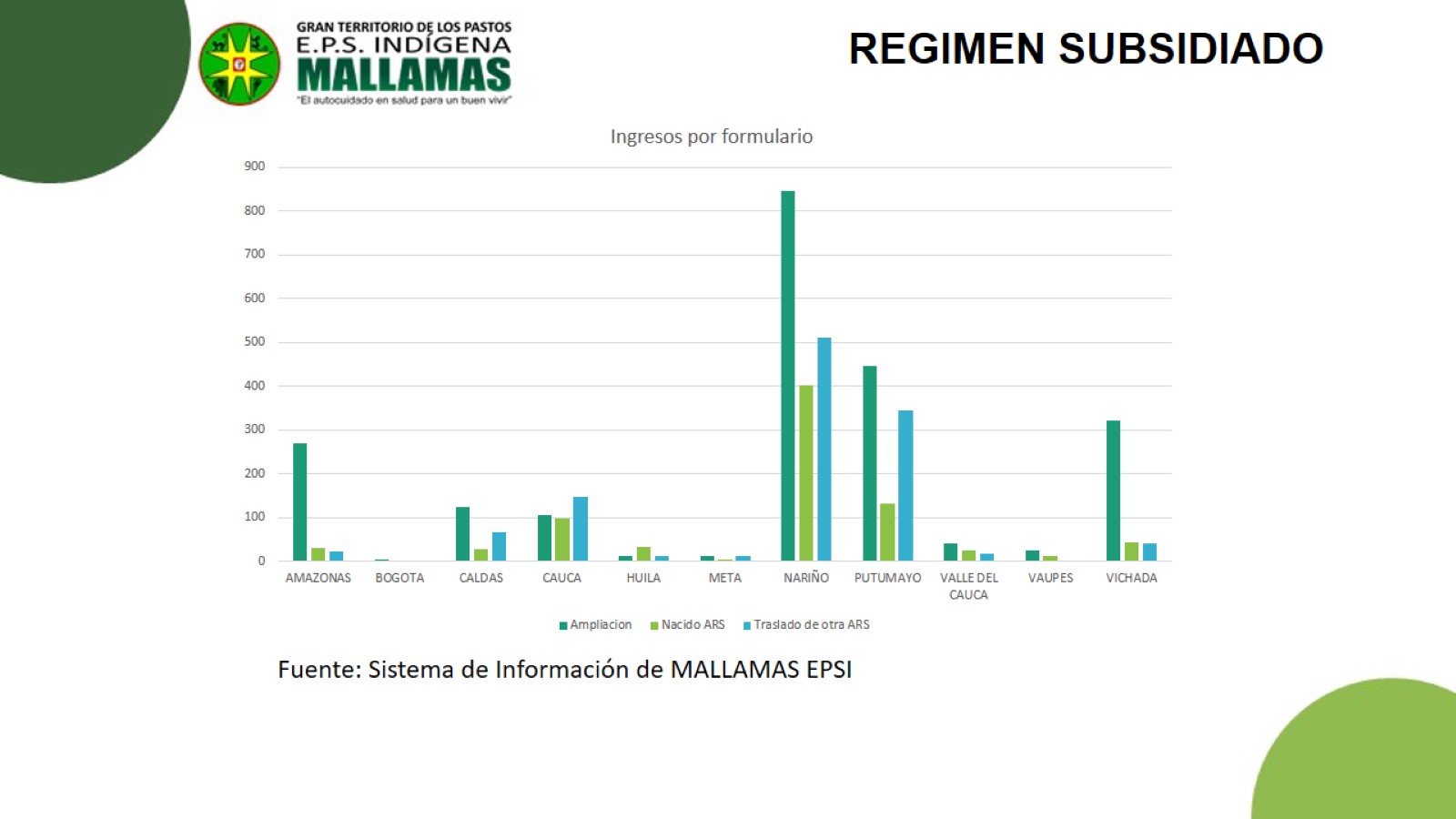 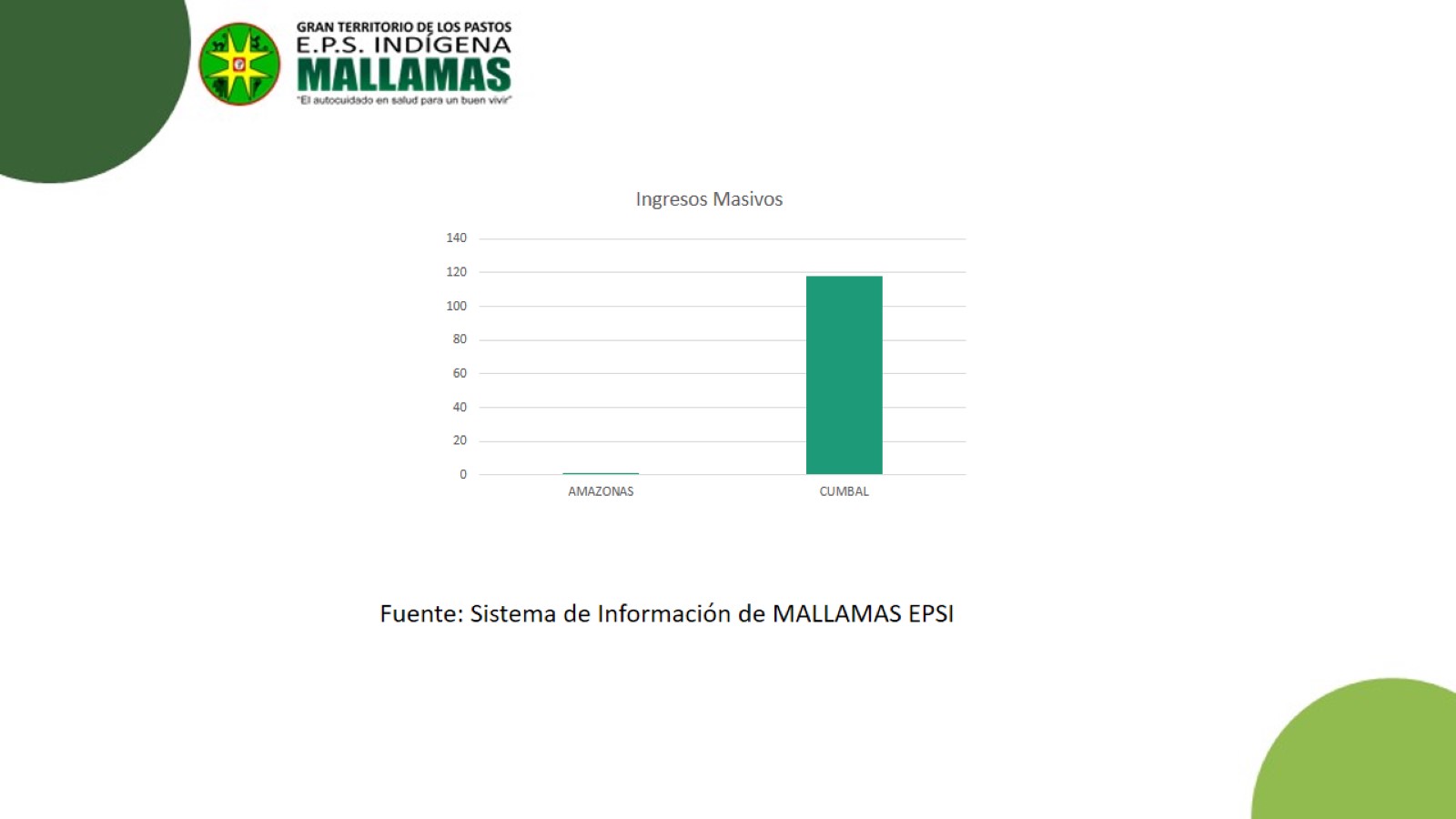 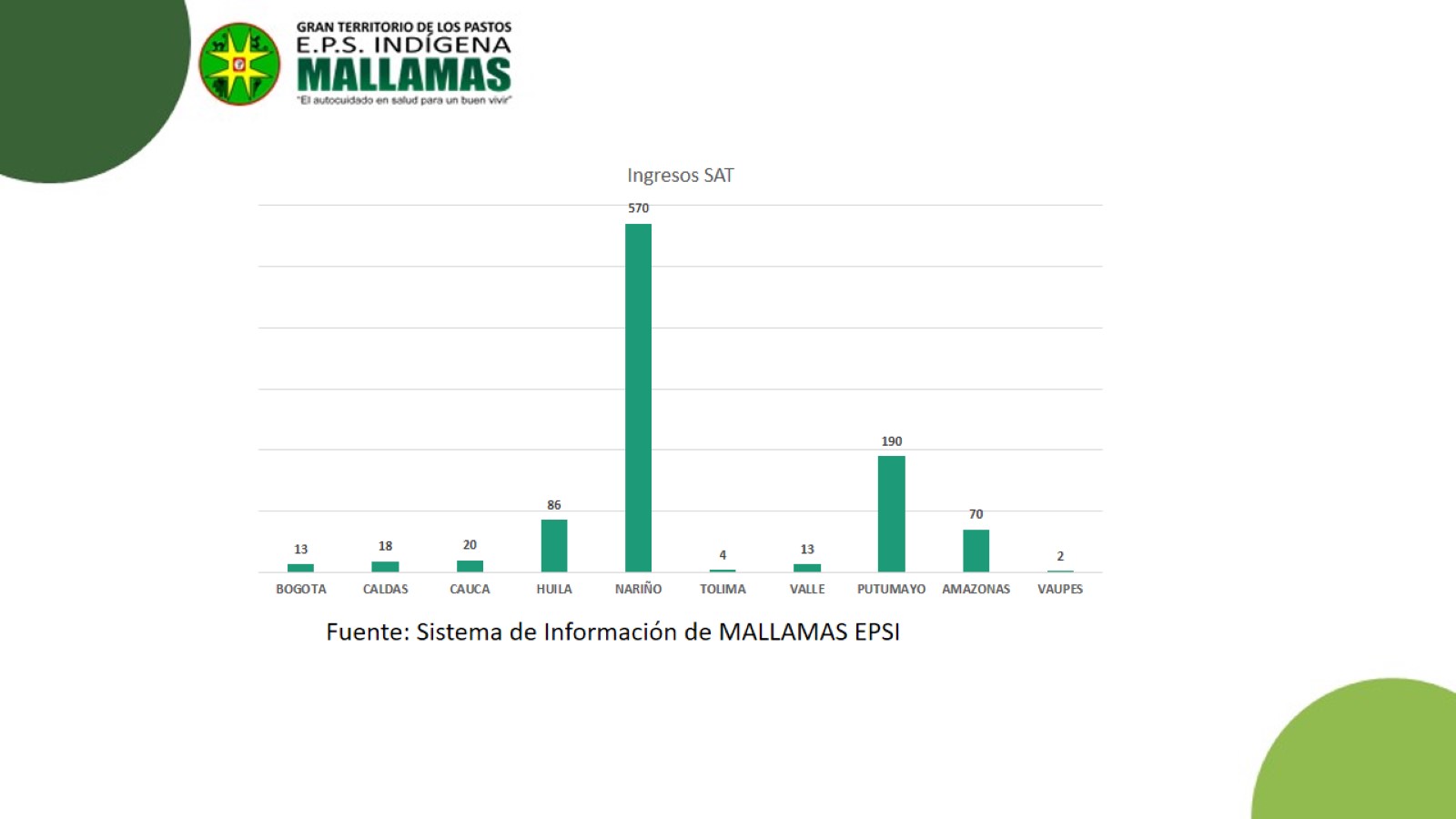 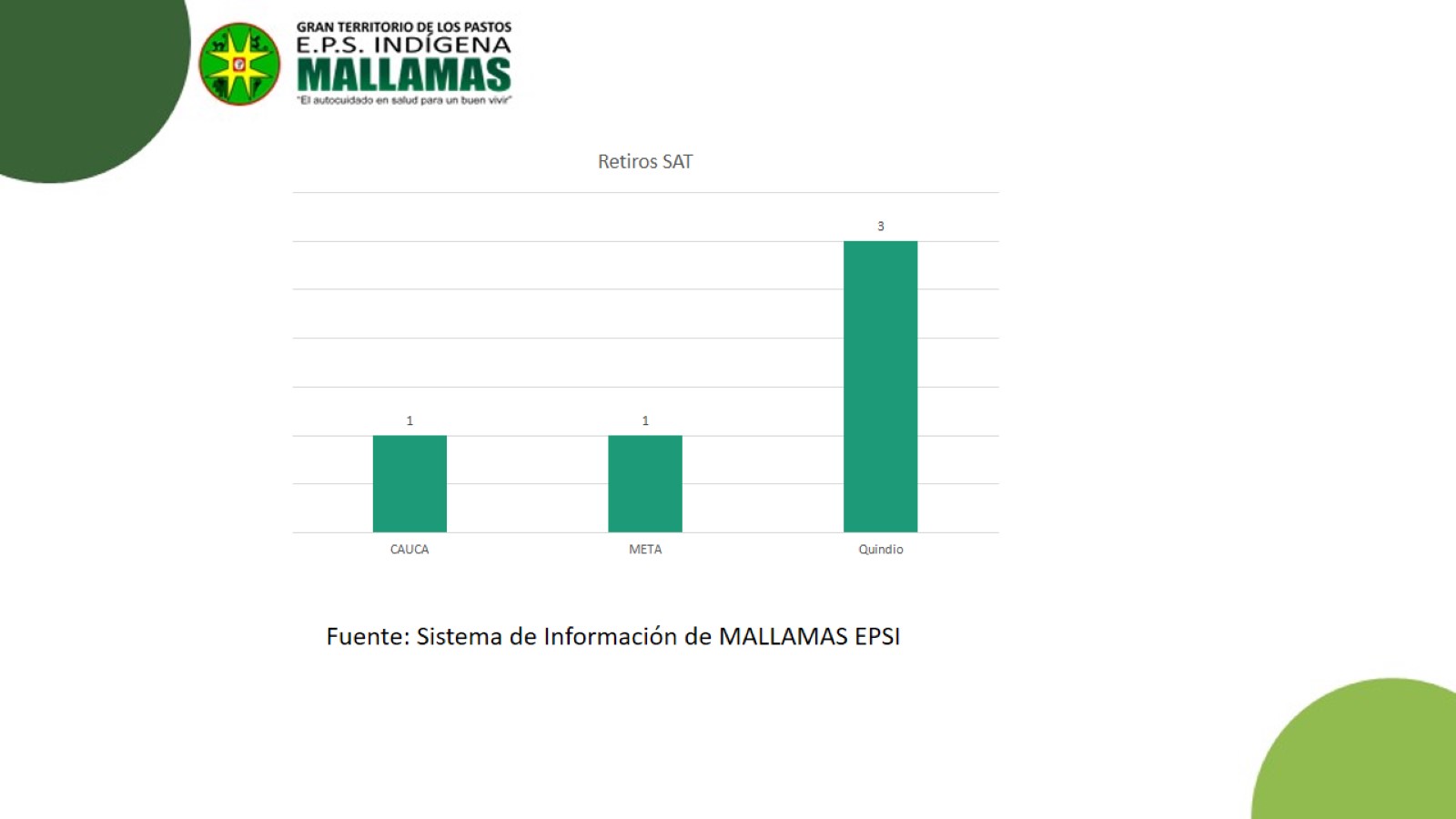 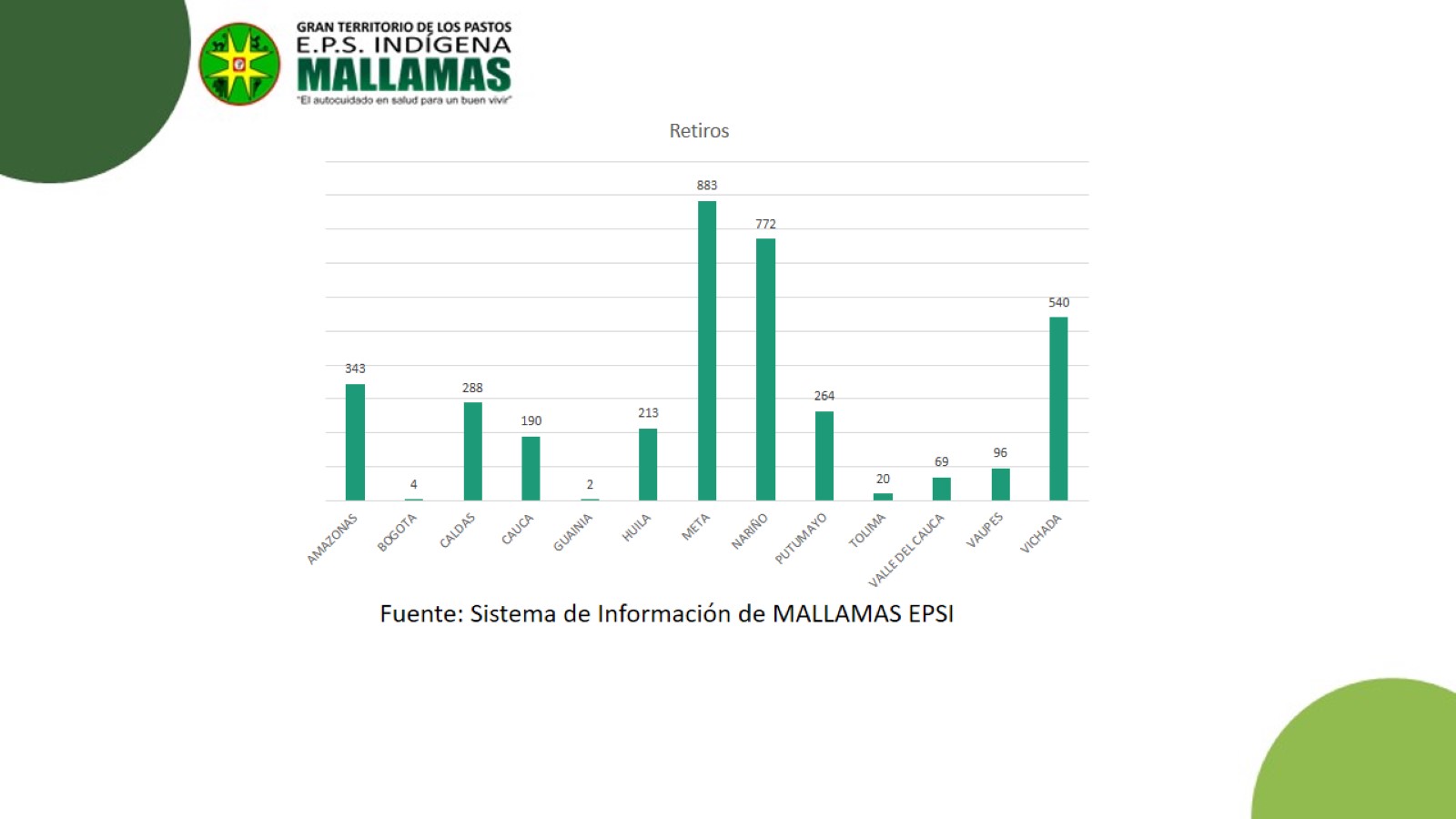 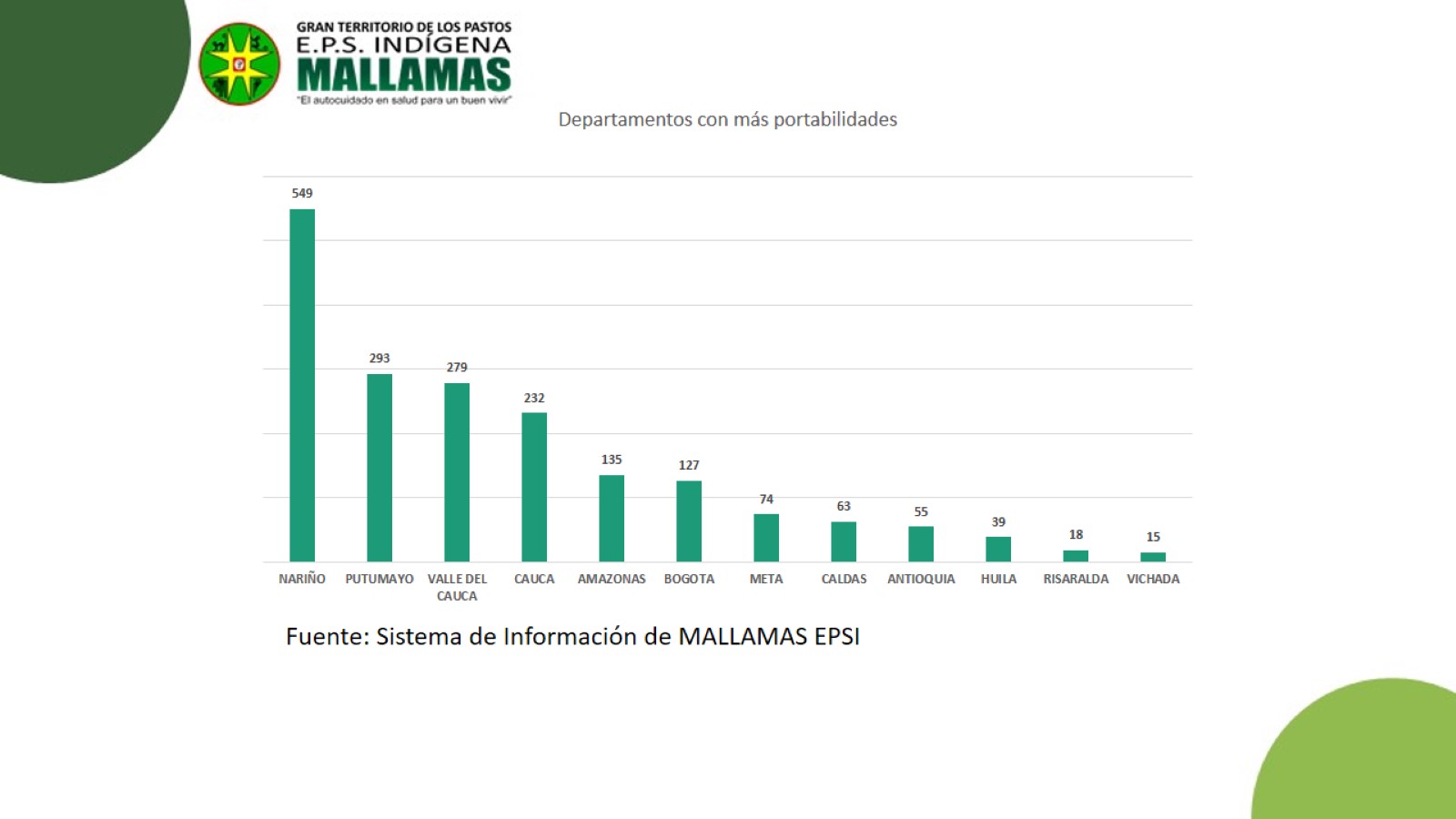 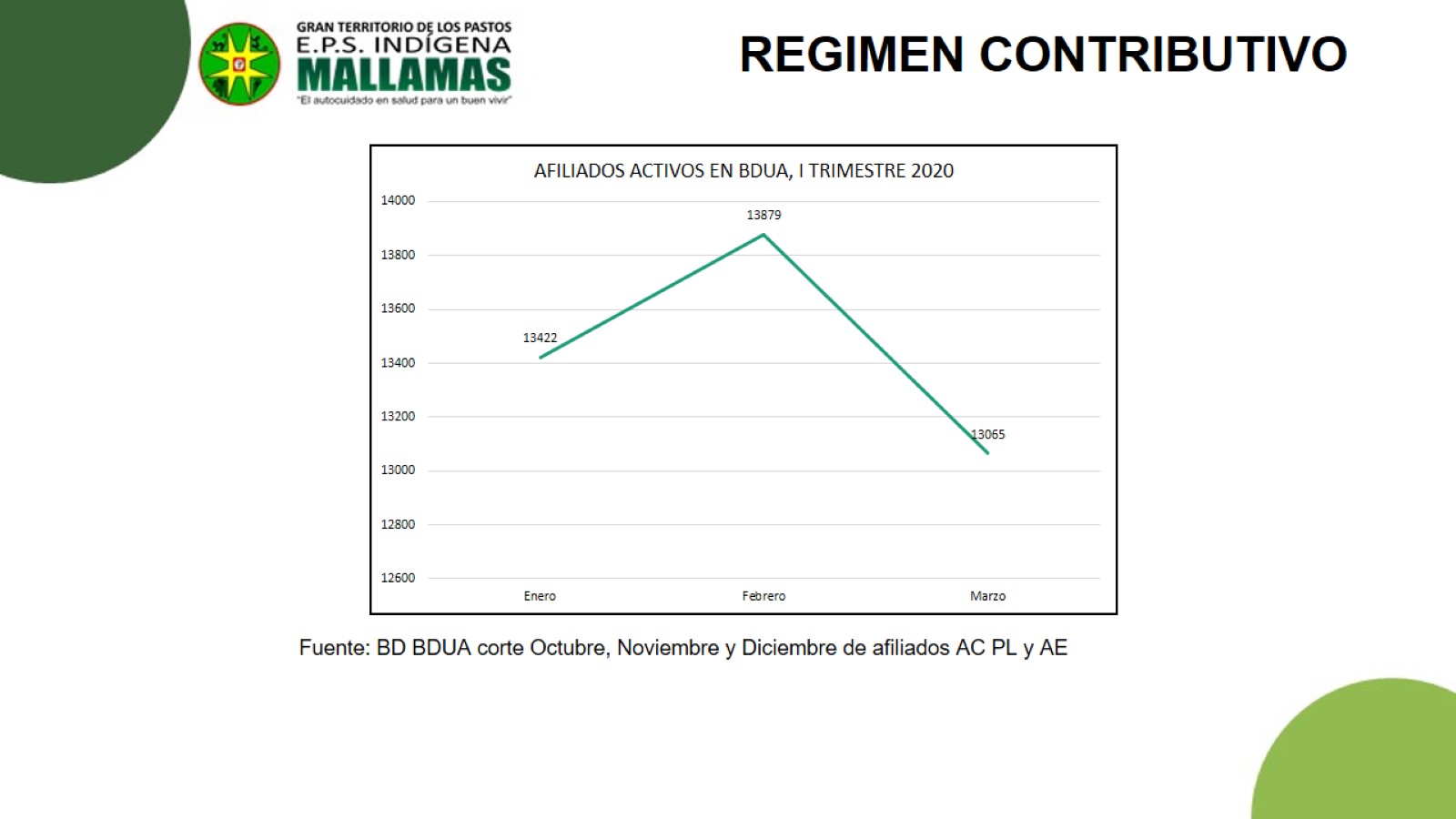 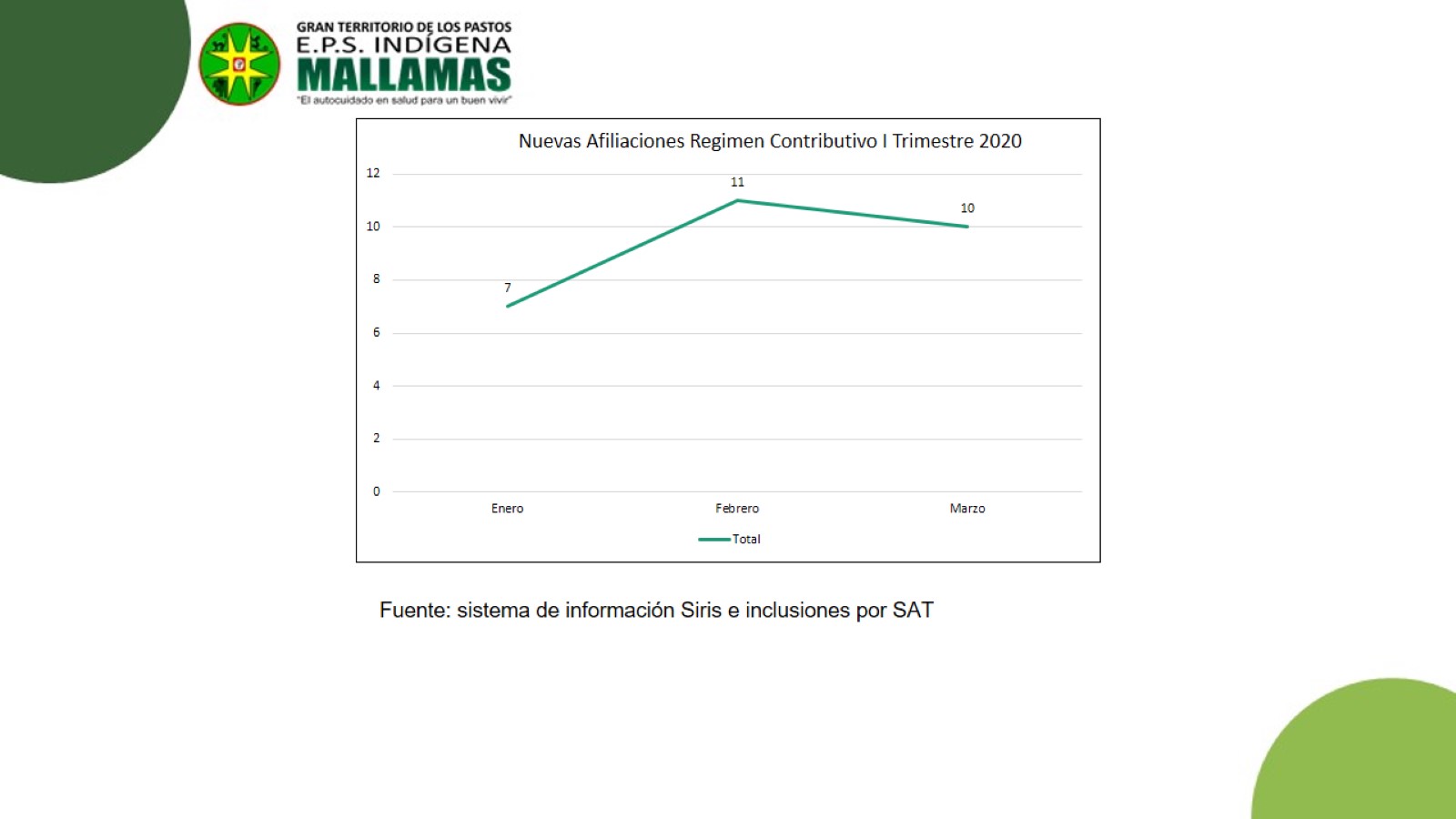 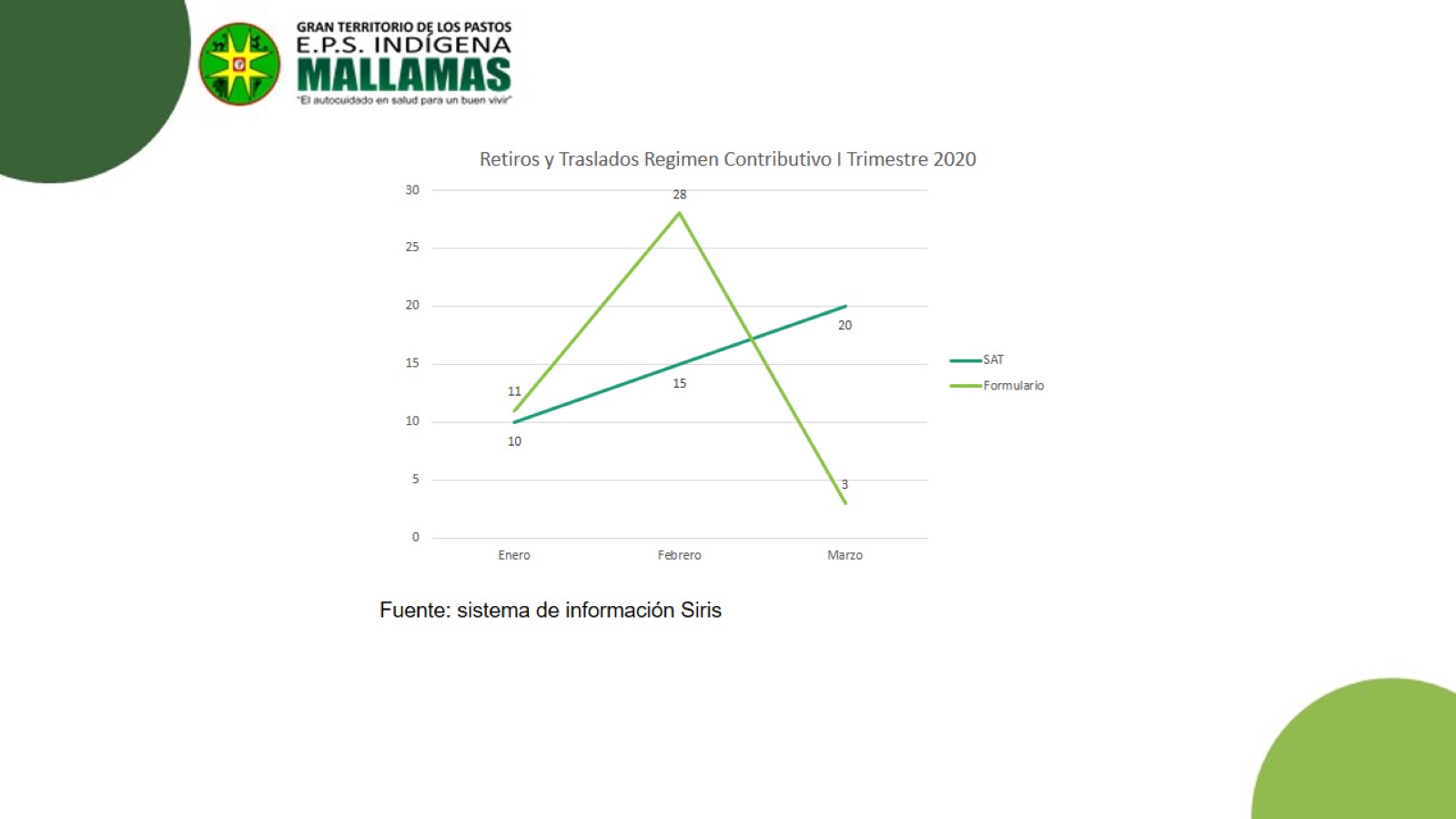 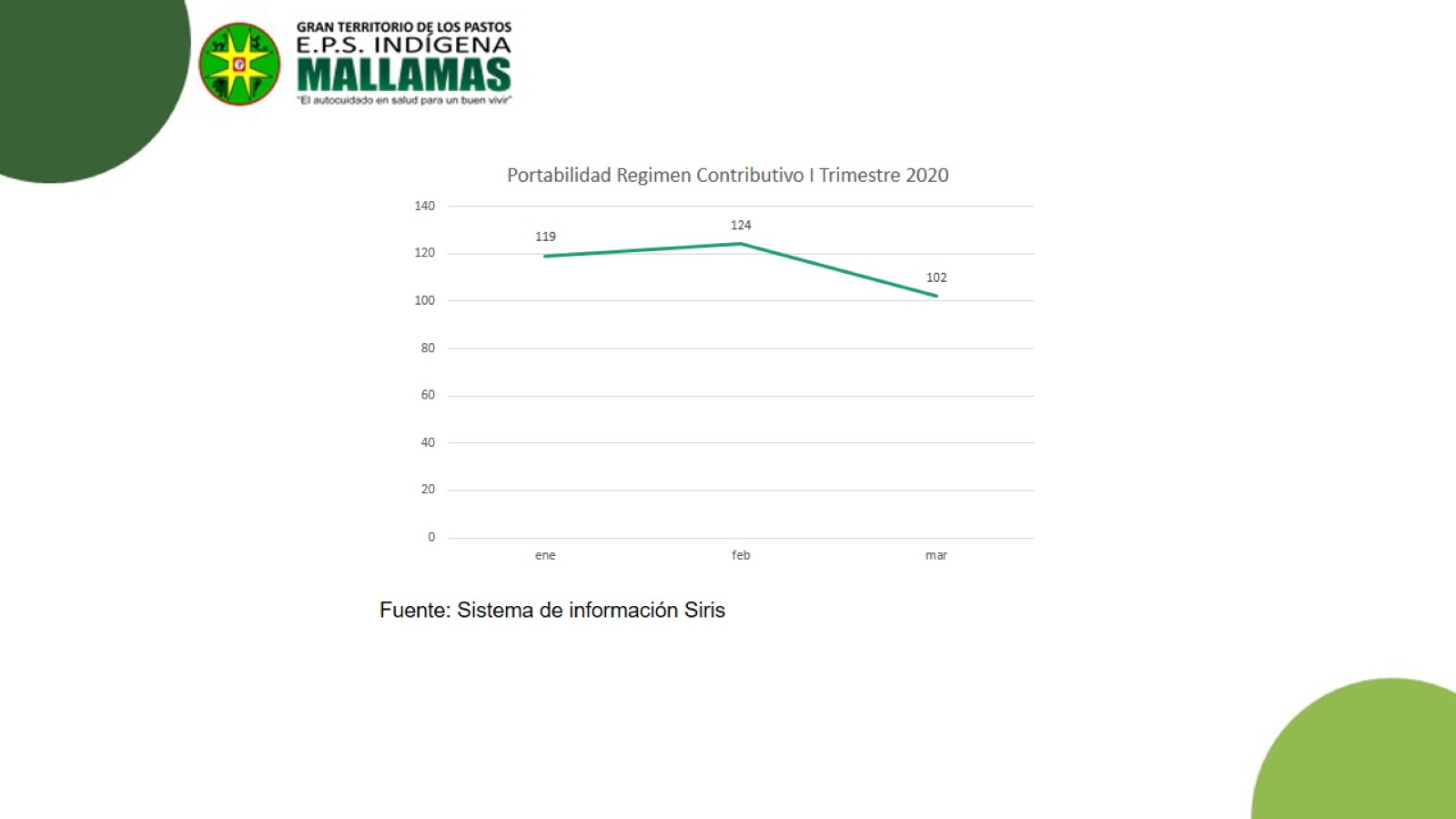 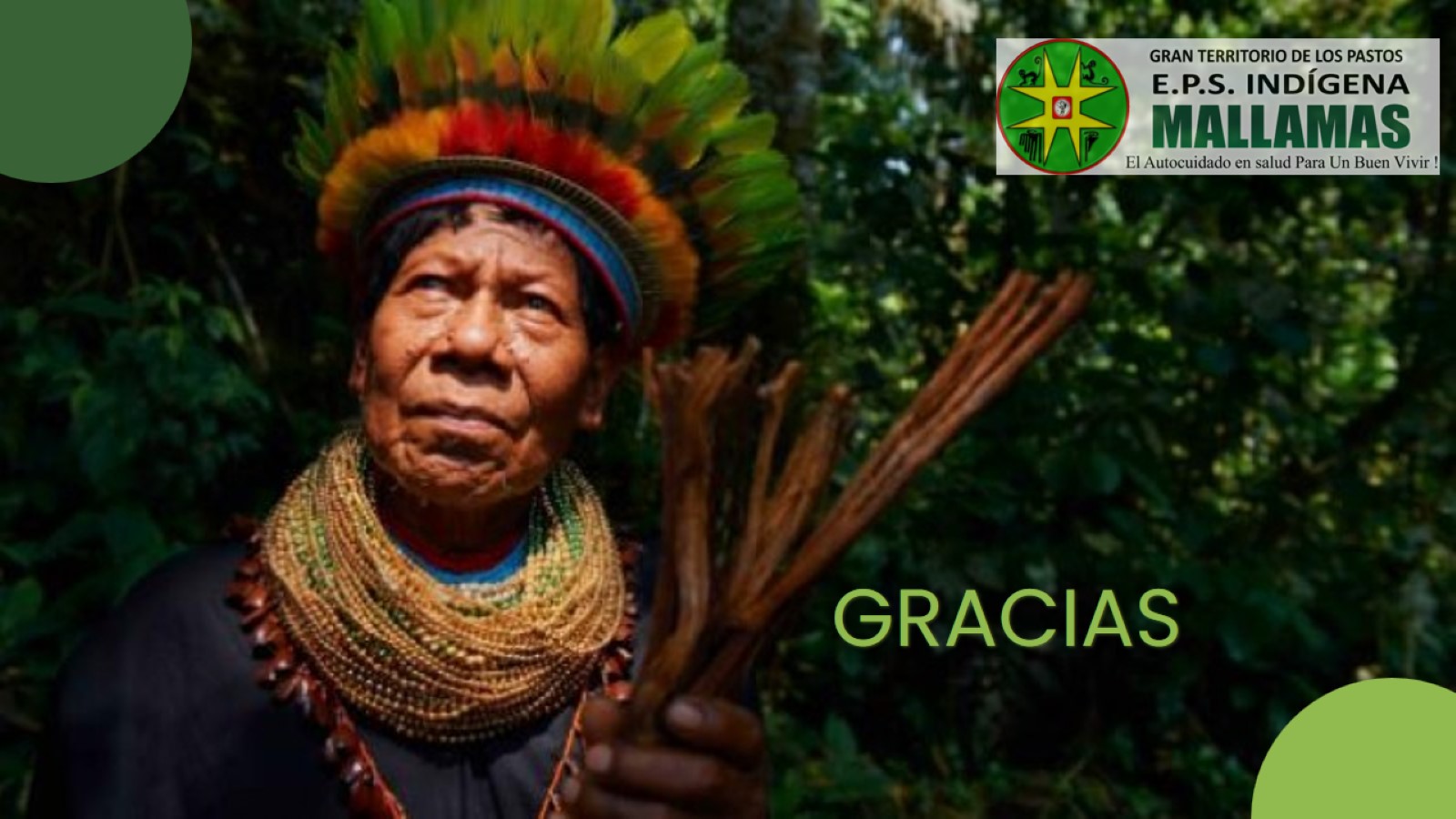 GRACIAS